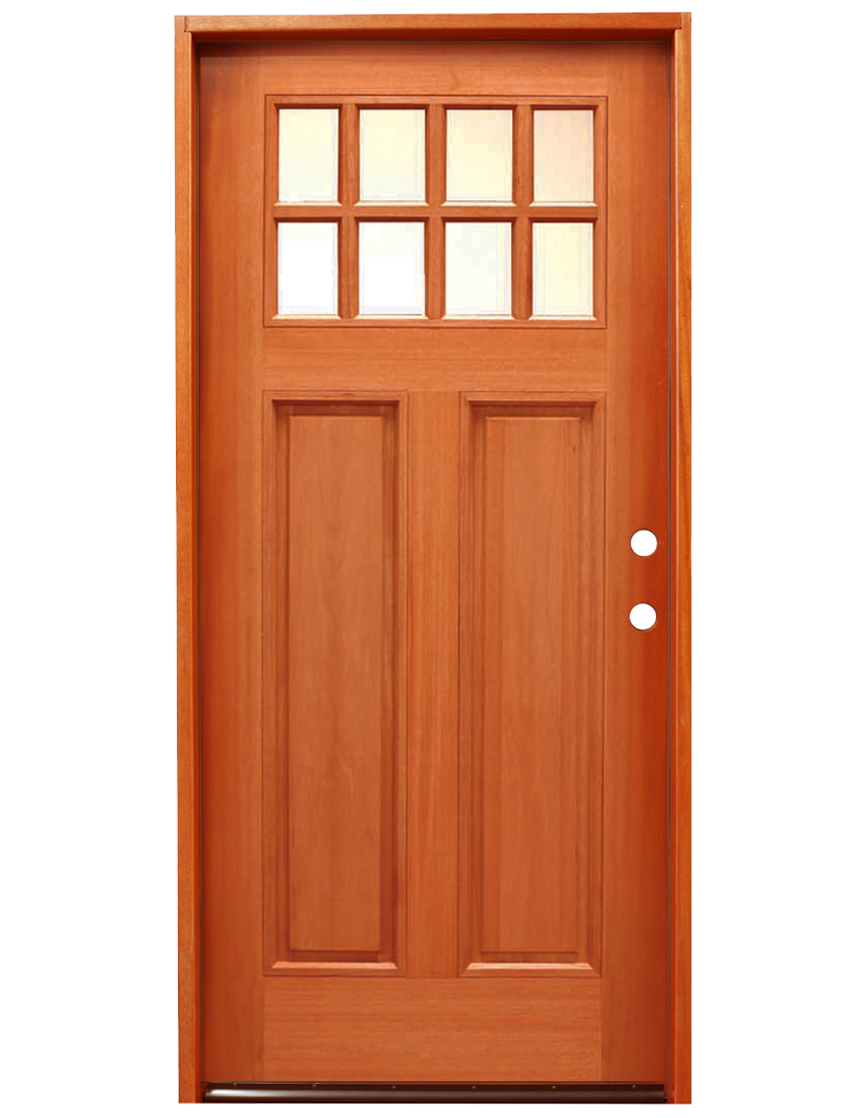 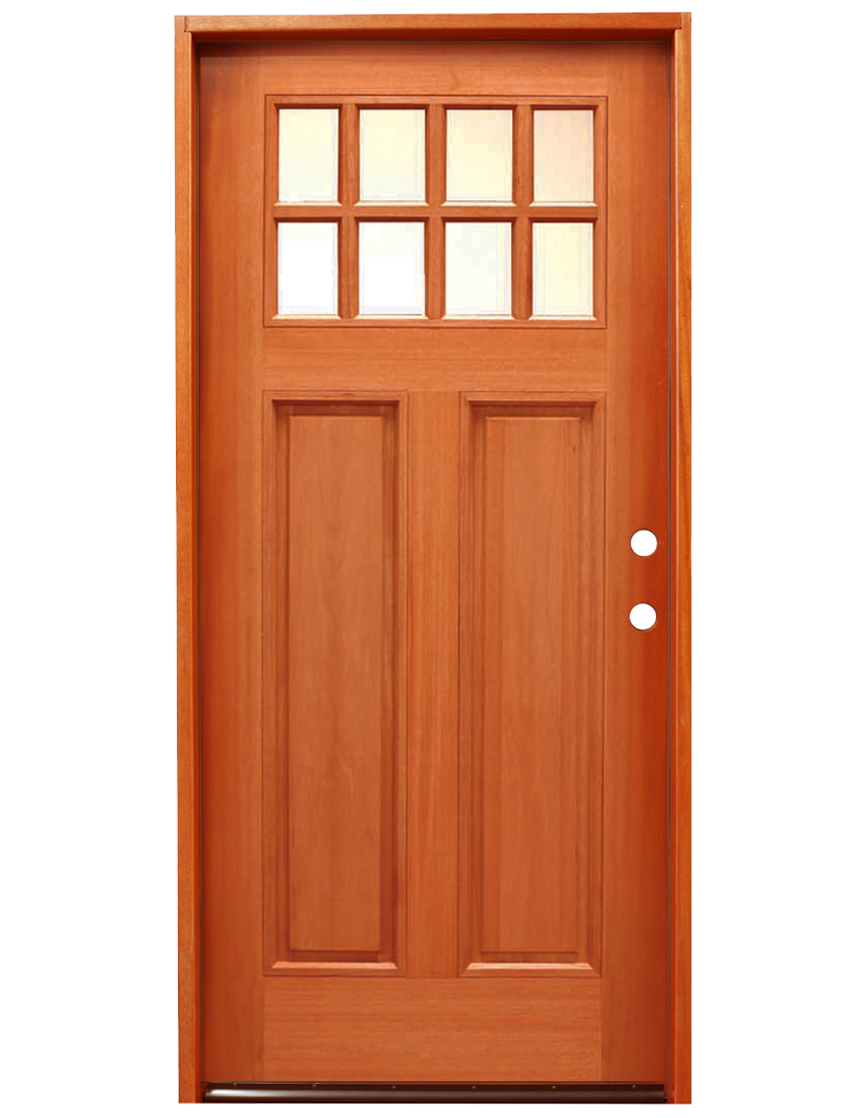 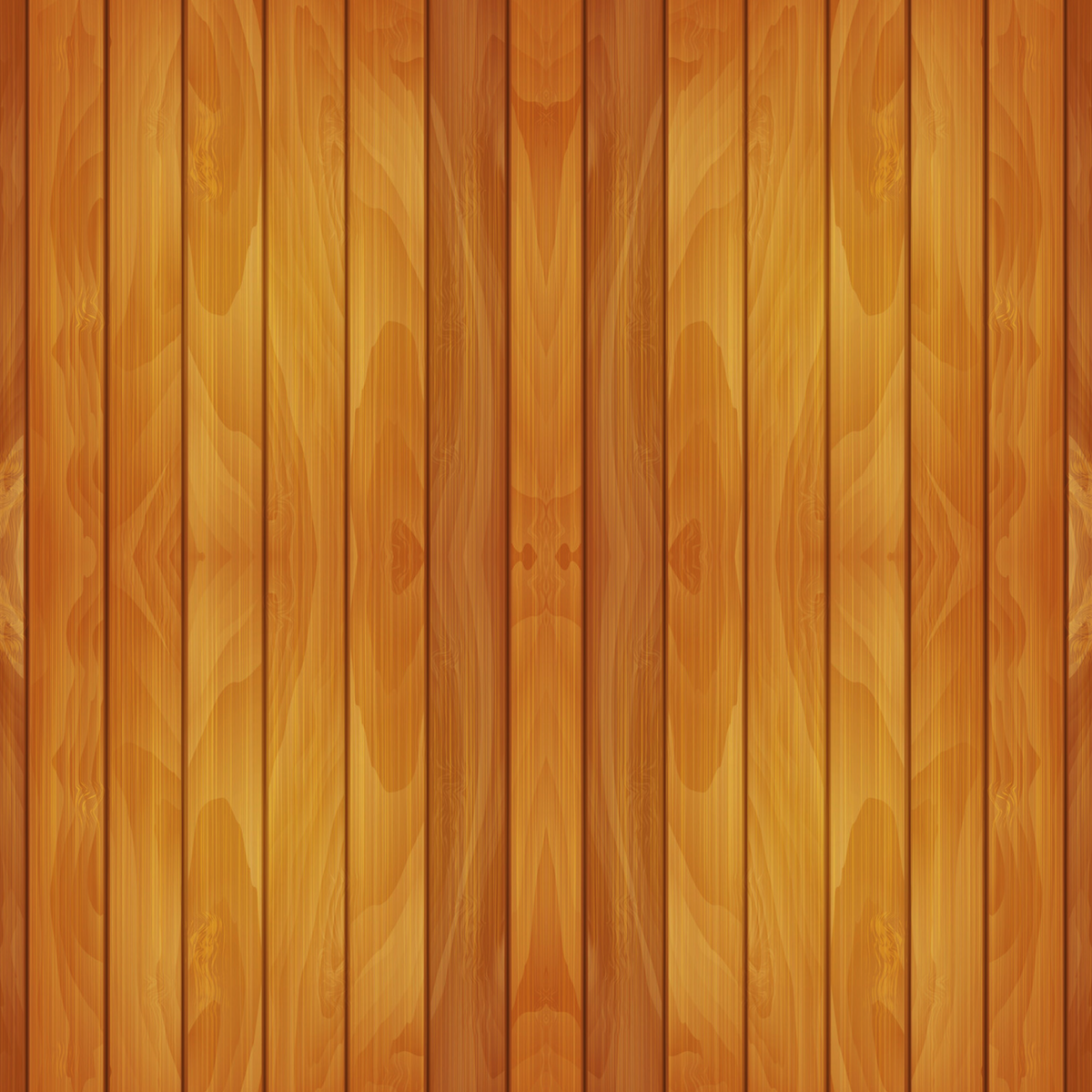 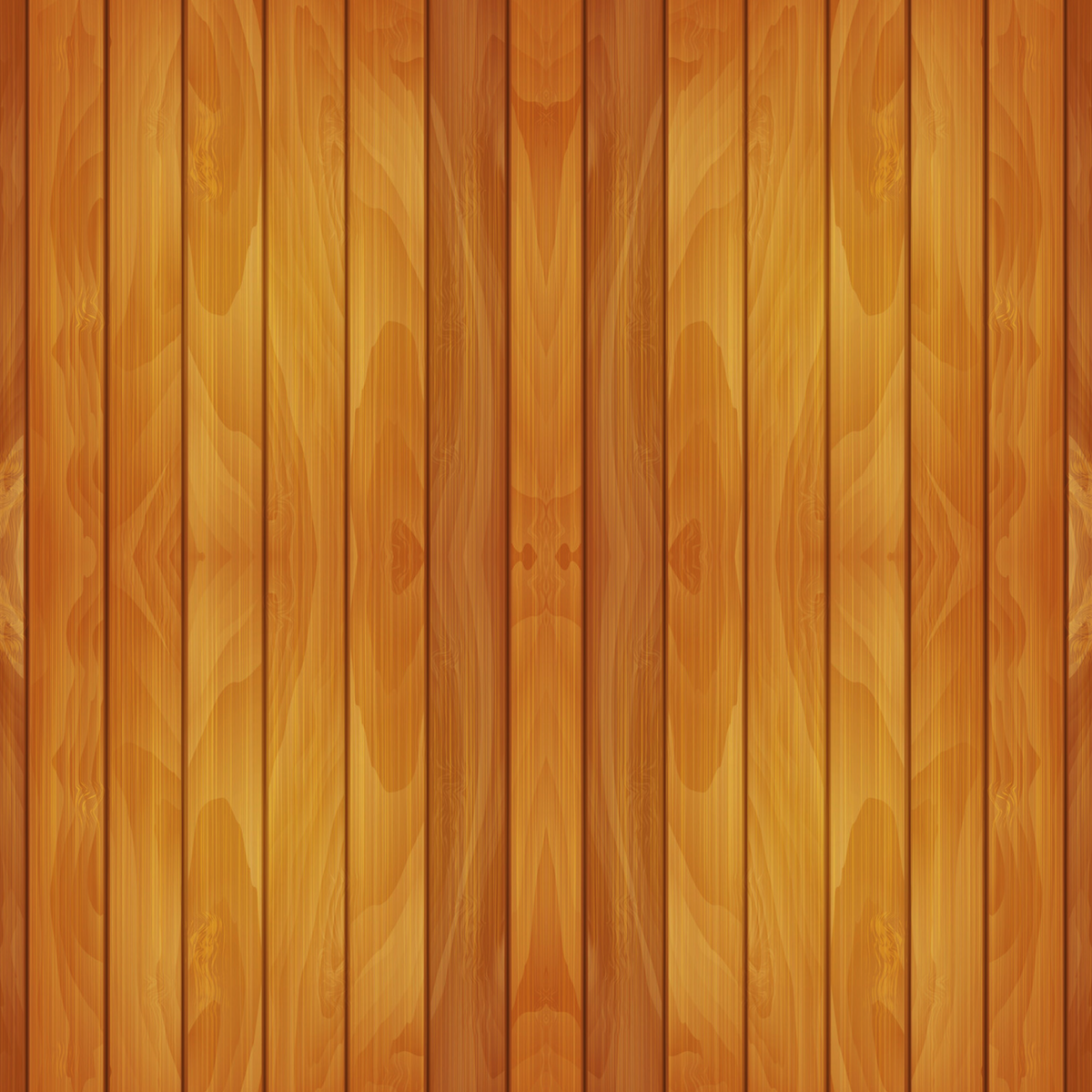 Chào mừng quý thầy cô và các em                           học sinh đến với tiết âm nhạc
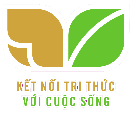 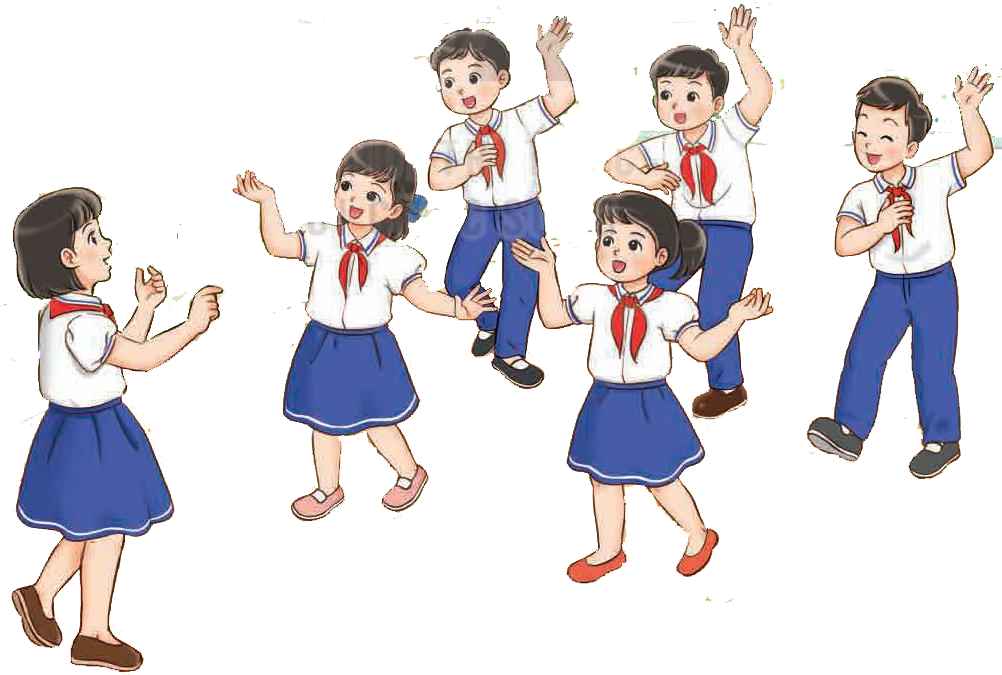 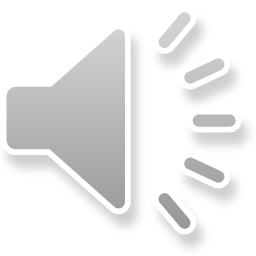 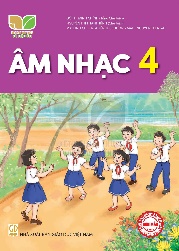 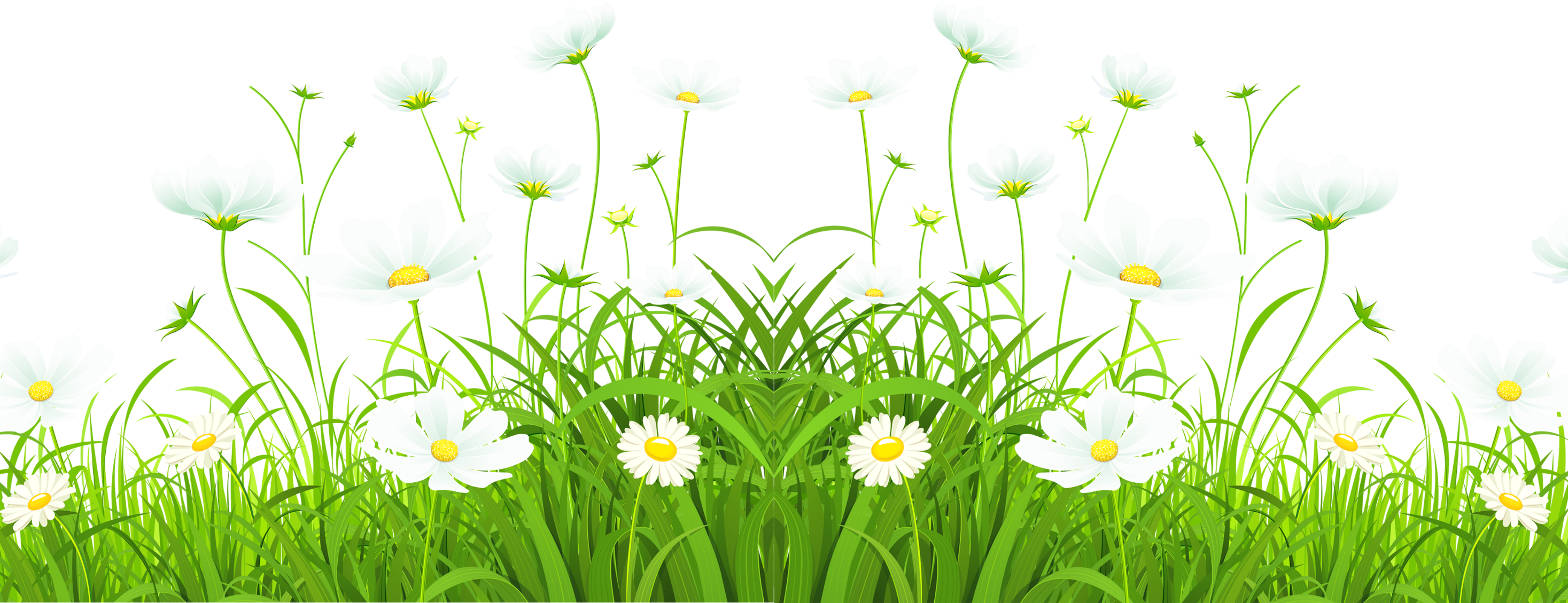 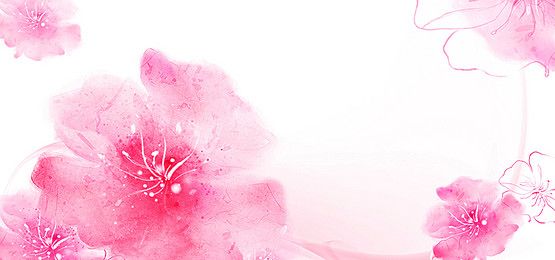 Mở đầu
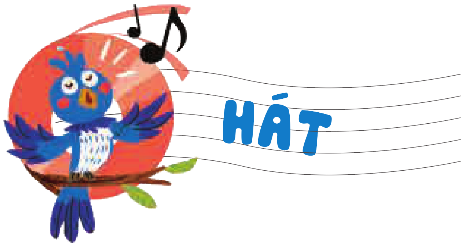 Trò chơi:
 Kể tên các loại hoa thường có trong dịp Tết mà em biết
Hoa đào, hoa mai, hoa cúc...
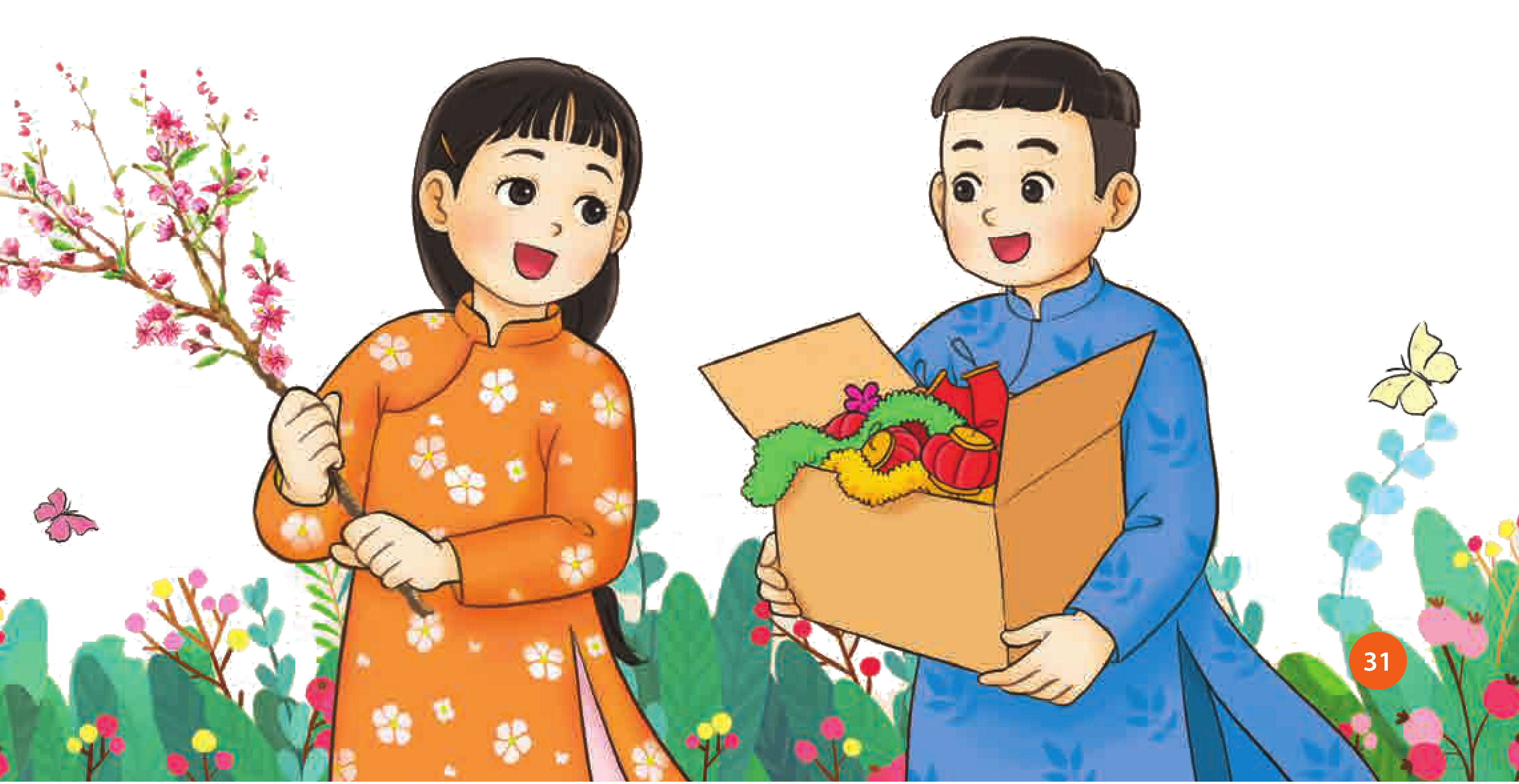 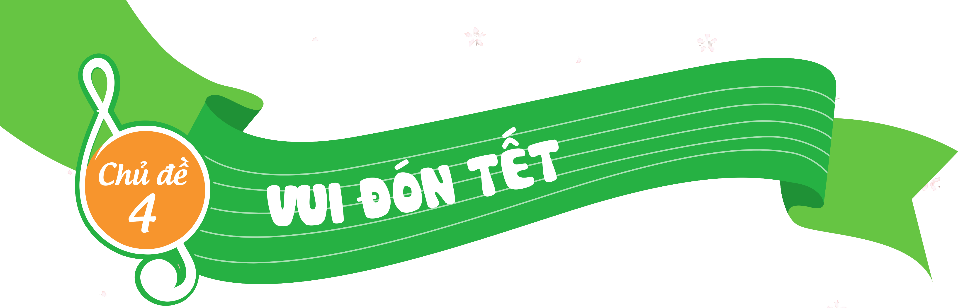 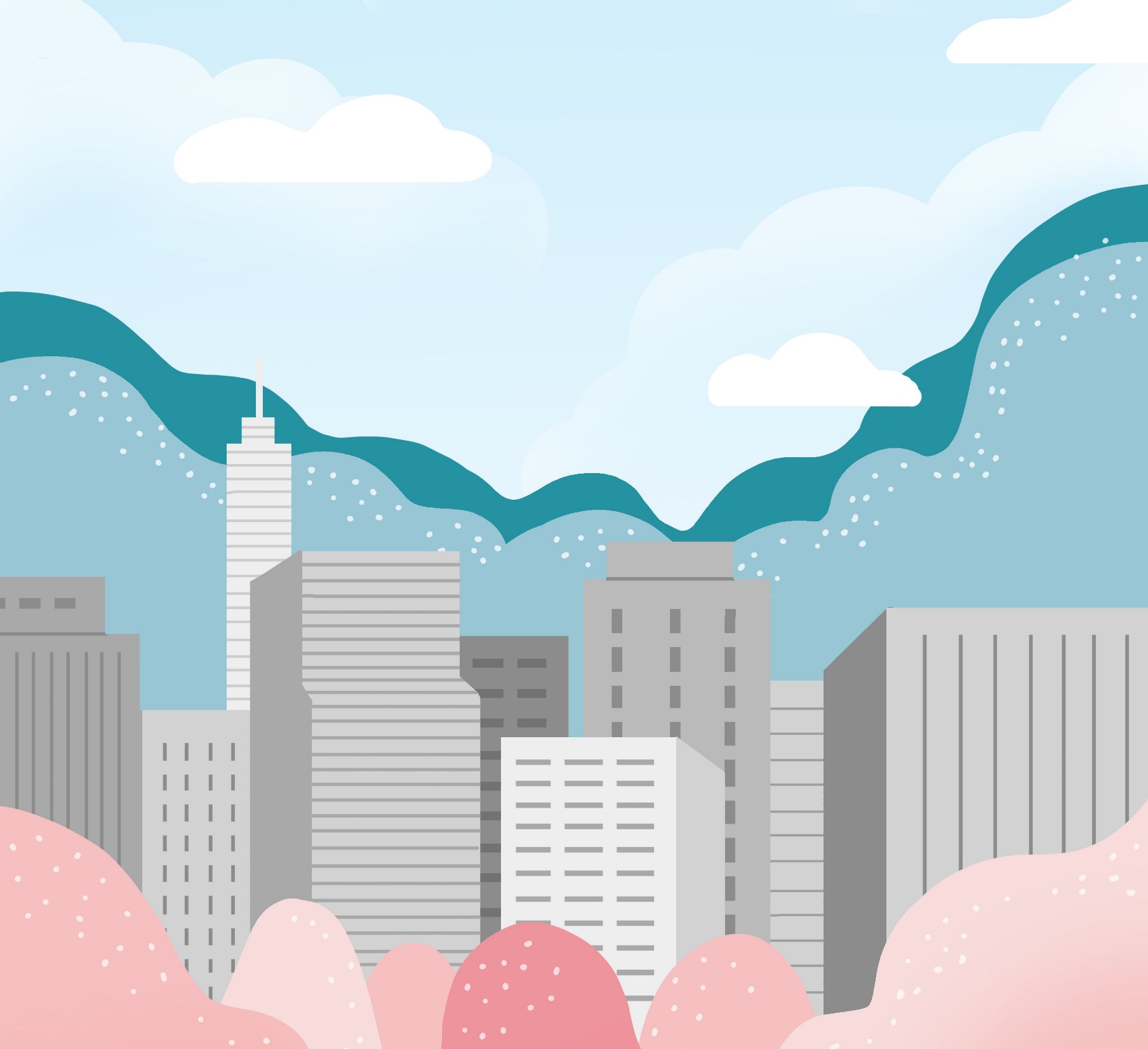 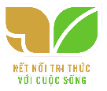 Thứ Sáu ngày 06 tháng 12 năm 2024
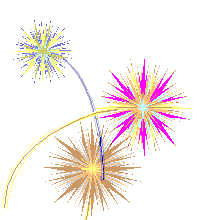 Âm nhạc
CĐ4-Tiết 1: Học hát bài Tết là tết
Nhạc và lời: Nhất Trung
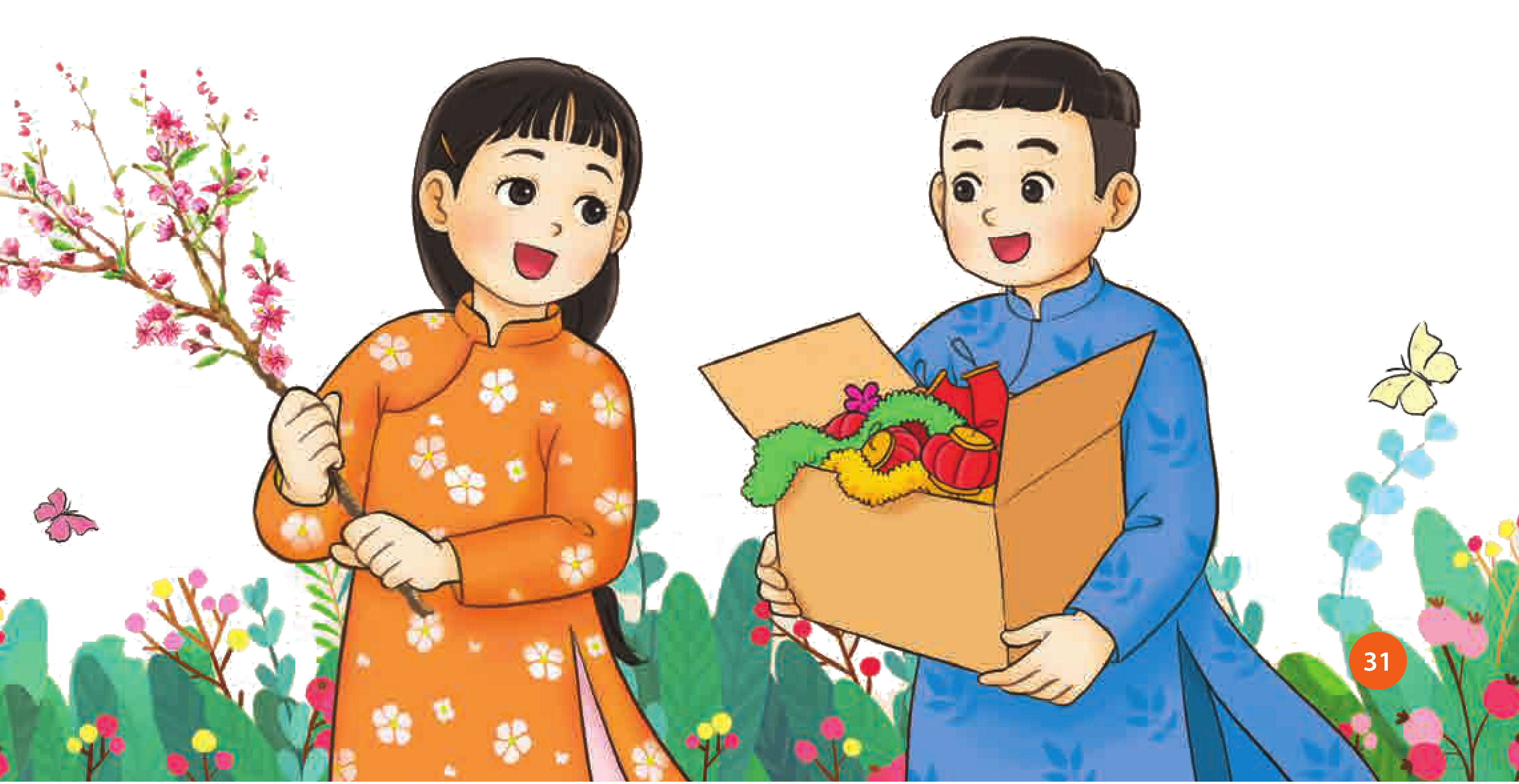 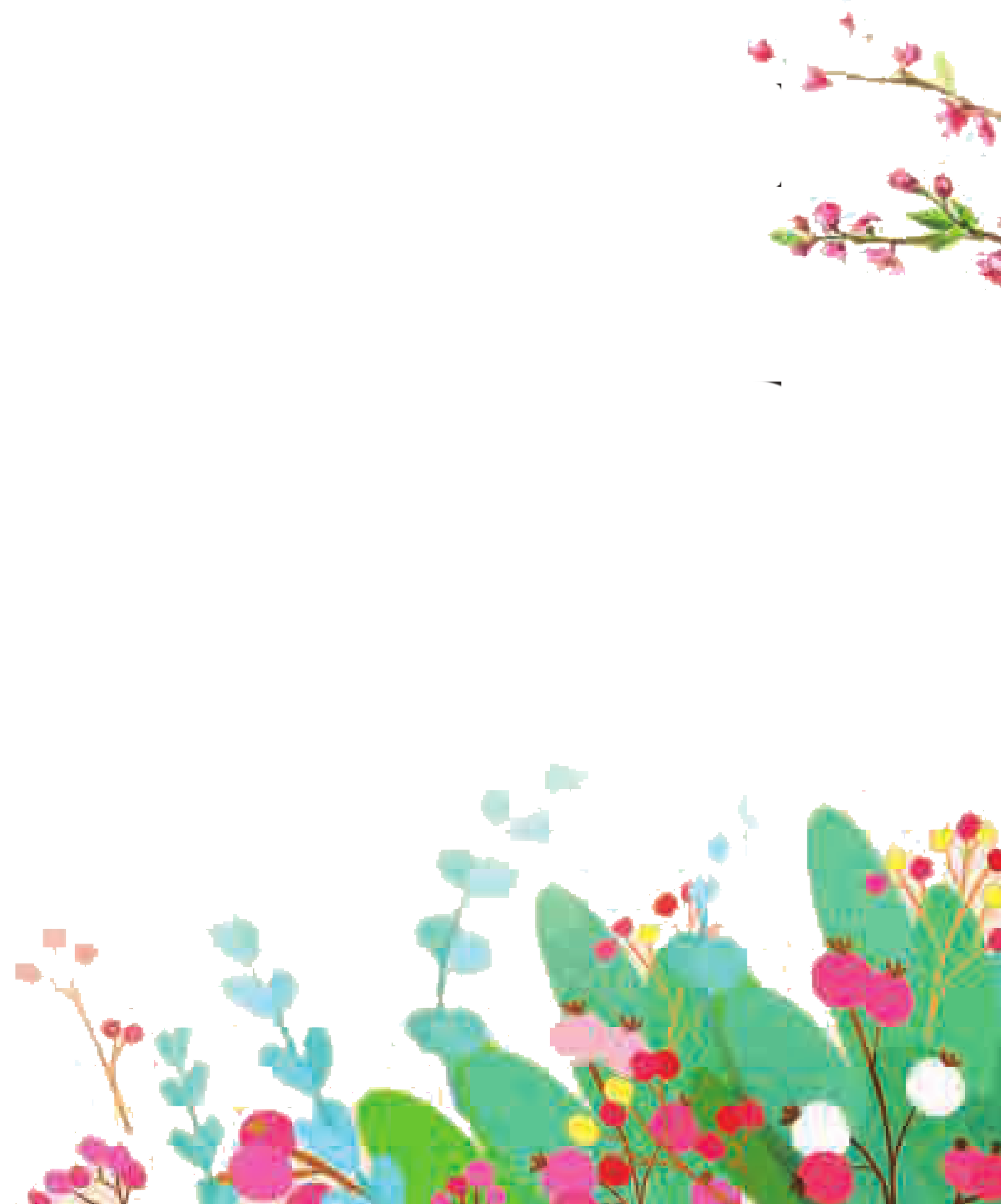 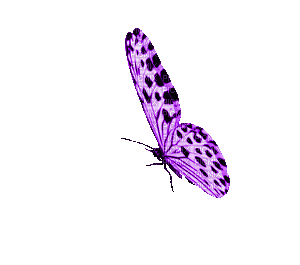 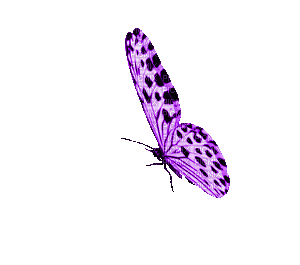 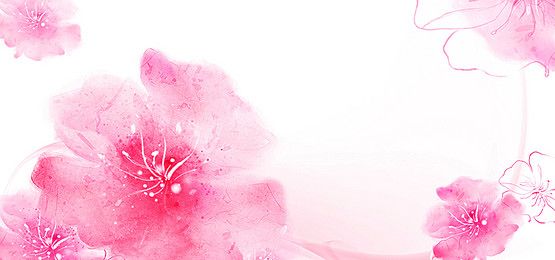 Hình thành kiến thức
Tác giả, tác phẩm
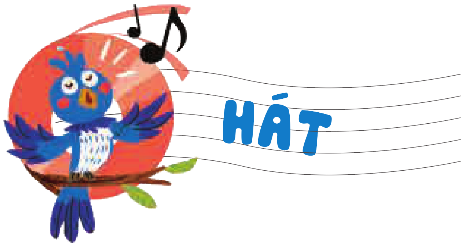 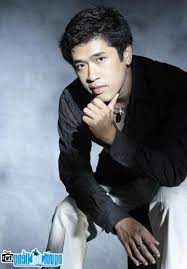 Đạo diễn Nhất Trung tên thật là Đoàn Nhật Trung sinh năm 1981, anh từng là thành viên của nhóm nhạc AXN, sau đó lại chuyển sang làm nhạc sĩ và ông bầu quản lý ca sĩ. Mặc dù chỉ hoạt động 2 năm nhưng anh đã đạt được nhiều thành công với các bản hit về tình yêu, tình bạn.
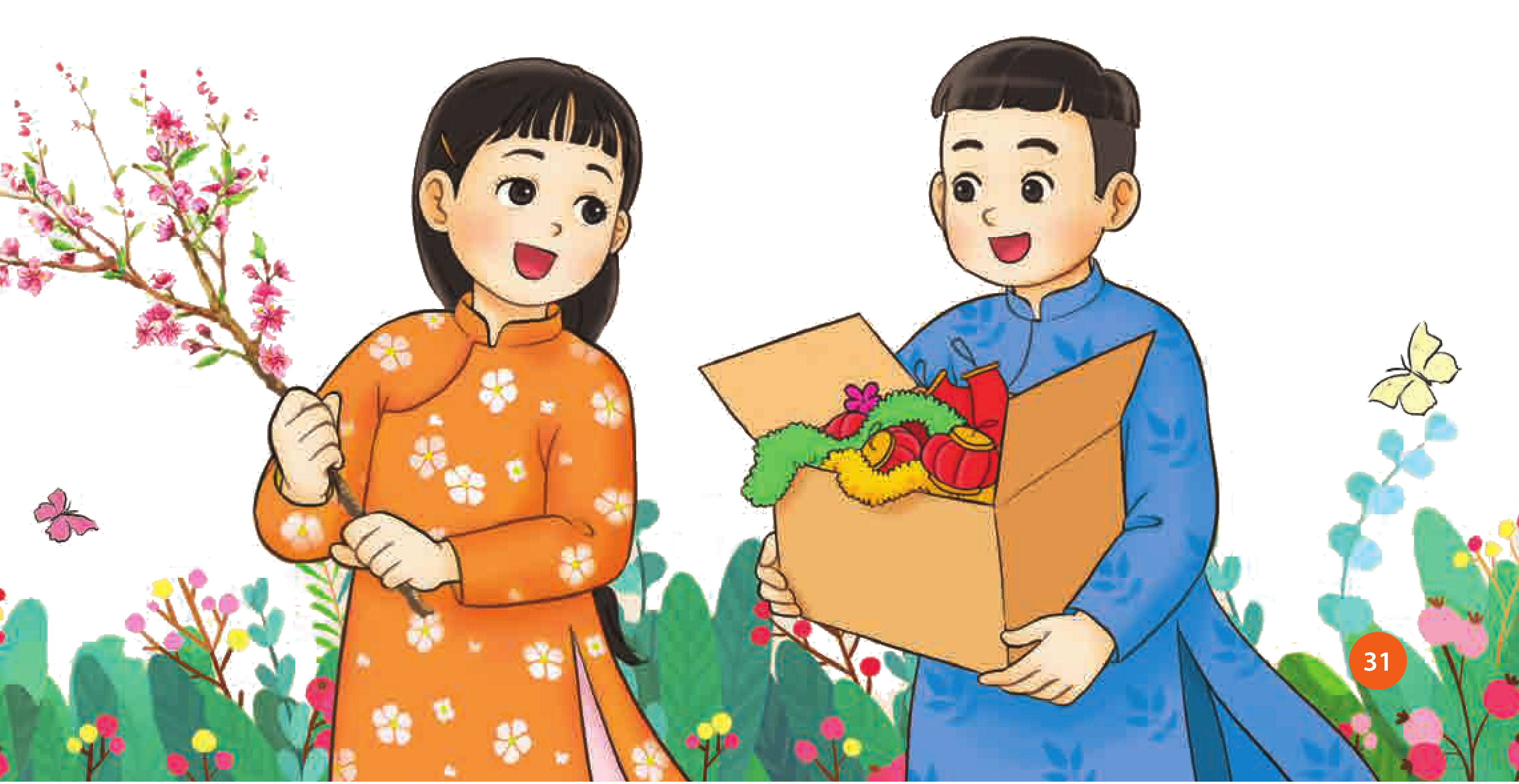 + Bài hát Tết là tết... Có sắc thái vui tươi với tốc độ hơi nhanh nói về một bức tranh muôn màu sắc trong ngày tết cổ truyền của đất nước Việt Nam chúng ta,  mọi gia đình được quây quần chúc nhau những điều tốt lành!
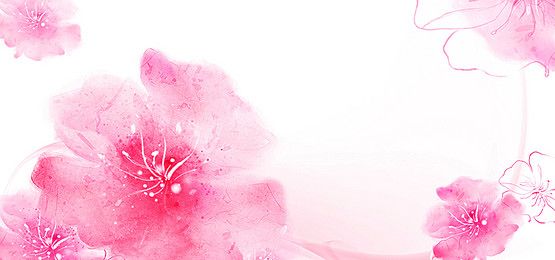 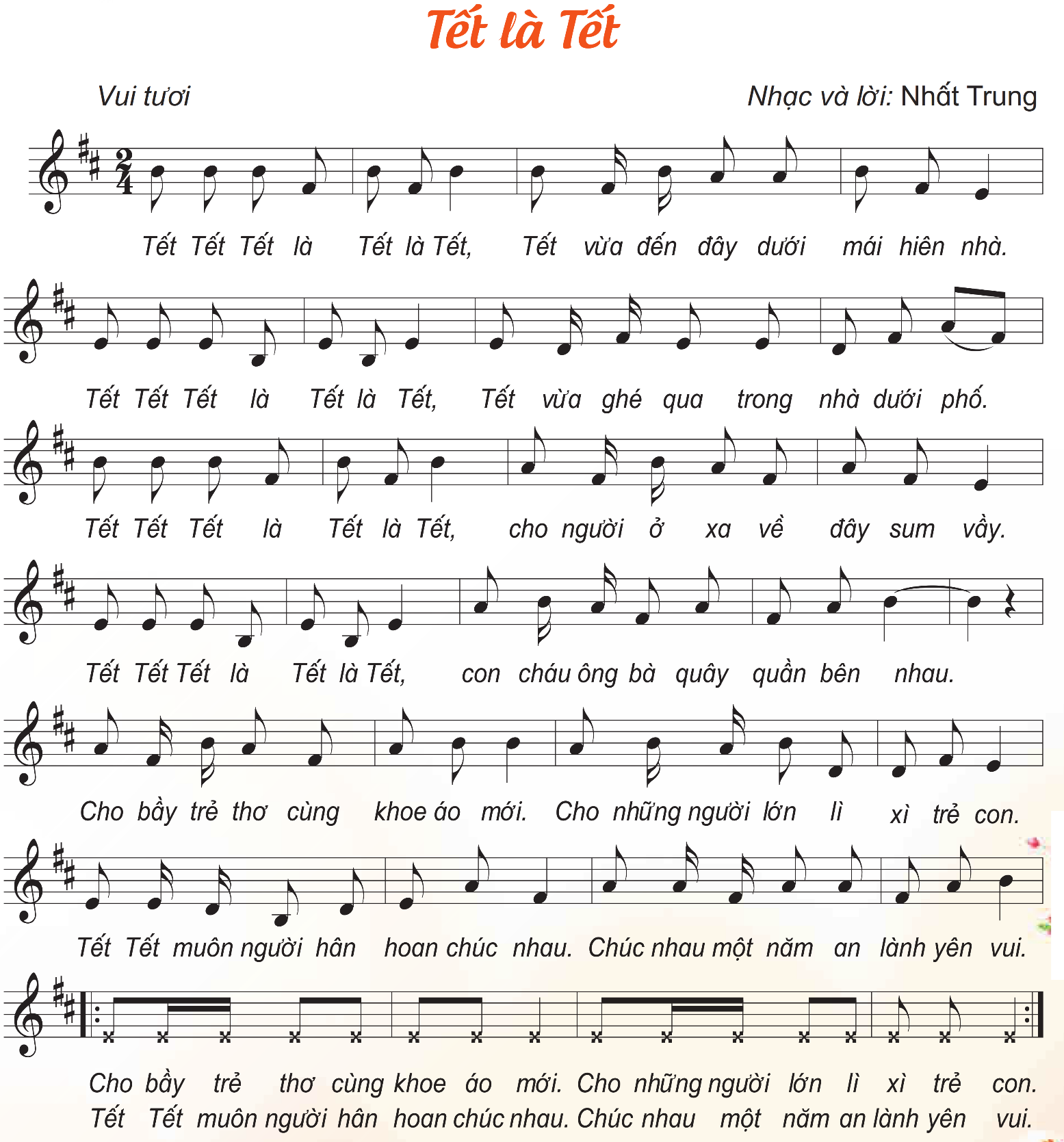 Hát mẫu
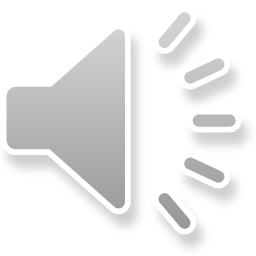 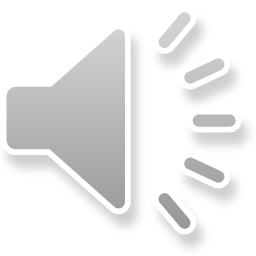 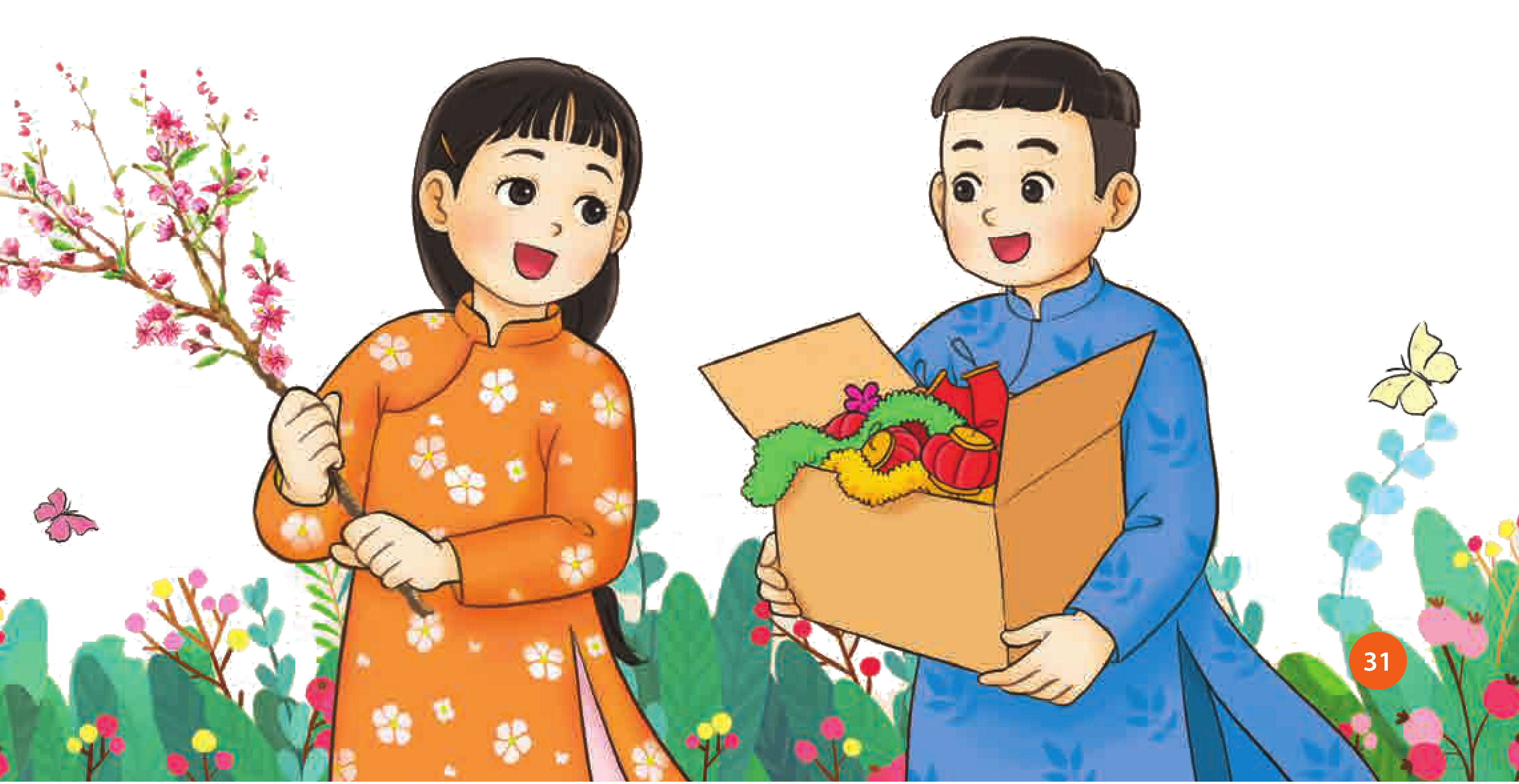 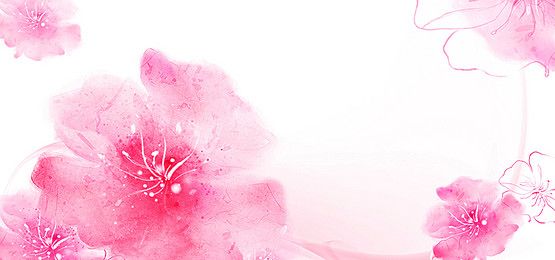 Khởi động giọng
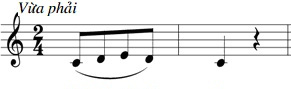 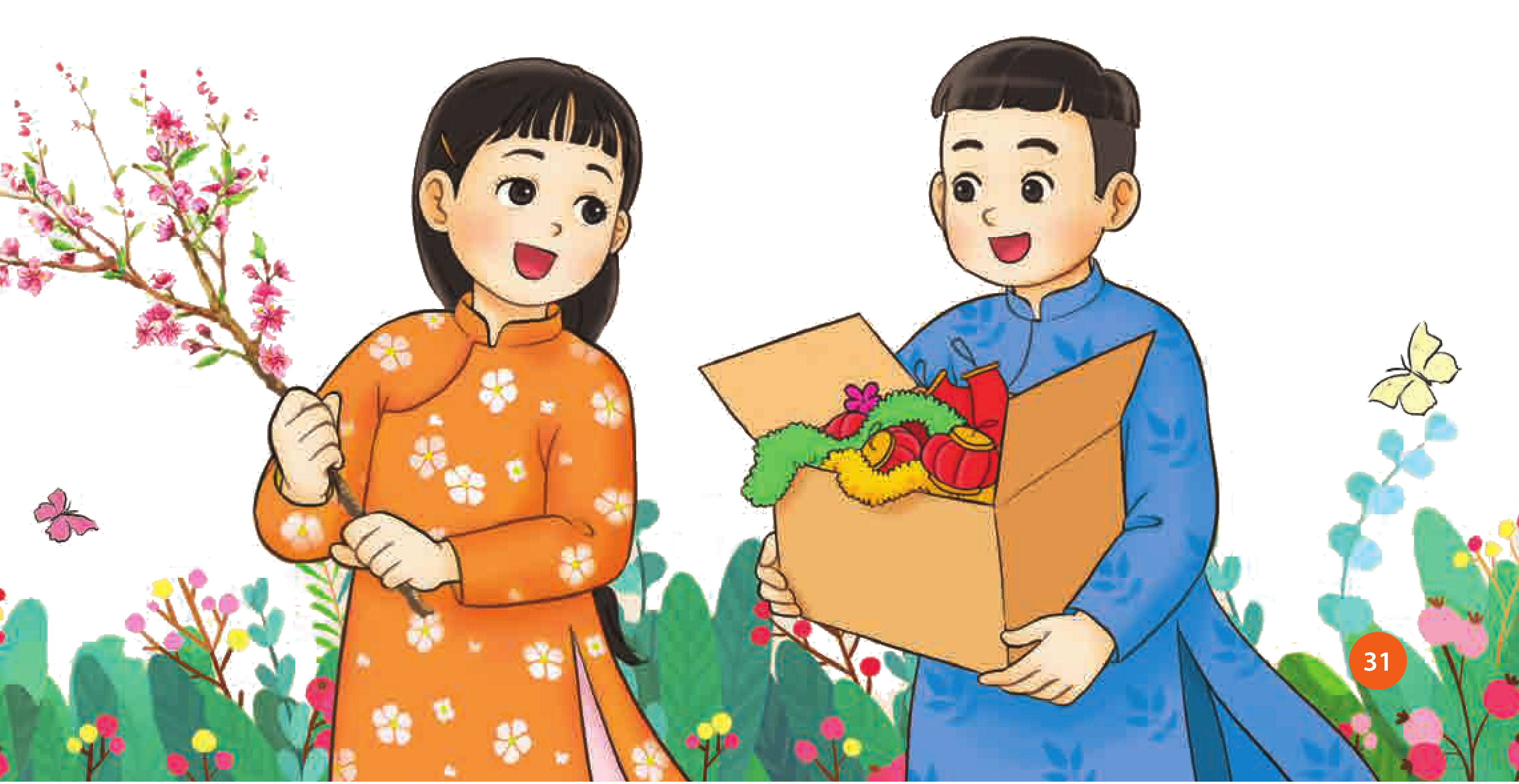 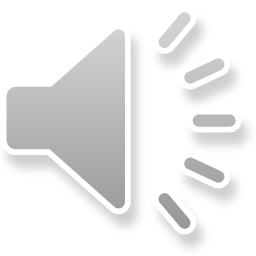 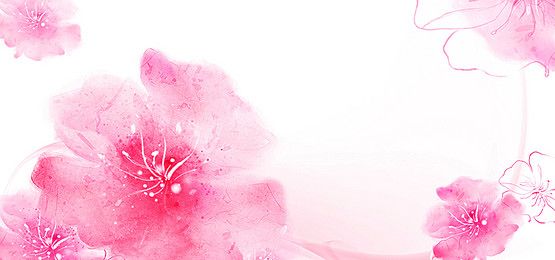 C1: Tết tết tết là tết là tết. Tết vừa đến đây dưới mái hiên nhàC2: Tết tết tết là tết là tết. Tết vừa ghé qua trong nhà dưới phốC3:Tết tết tết là tết là tết. Cho người ở xa về đây sum vầyC4: Tết tết tết là tết là tết. Con cháu ông bà quây quần bên nhauC5: Cho bầy trẻ thơ cùng kheo áo mới. Cho những người lớn lì xì trẻ con.C6: Tết tết  muôn người hân hoan chúc nhau. Chúc nhau một năm an lành yên vui
Đọc lời ca
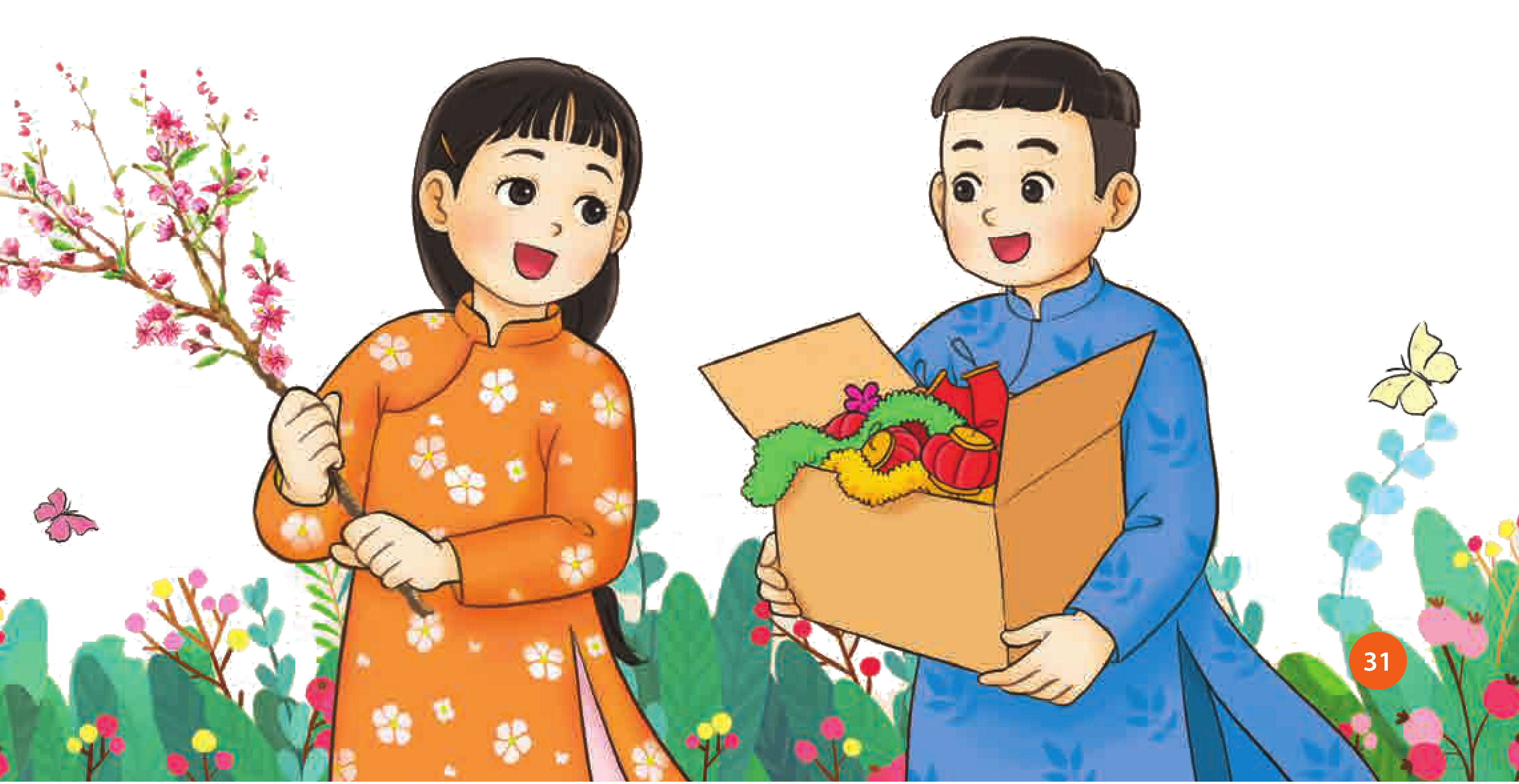 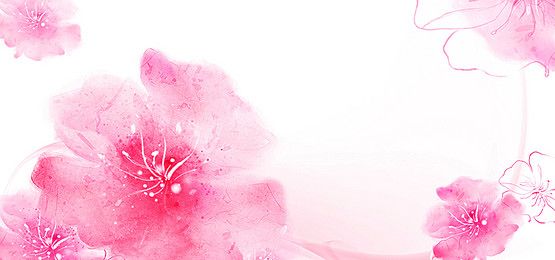 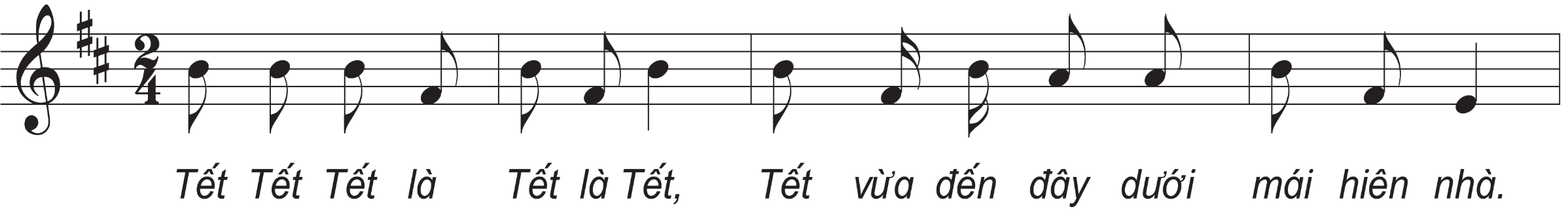 Dạy từng câu
Câu 1
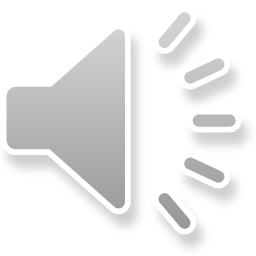 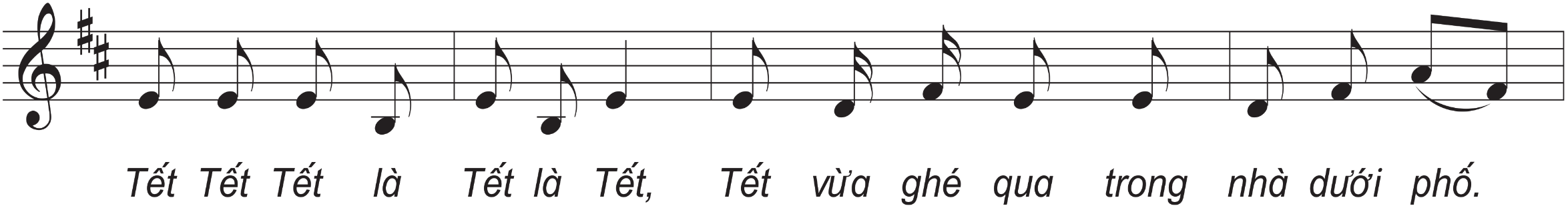 Câu 2
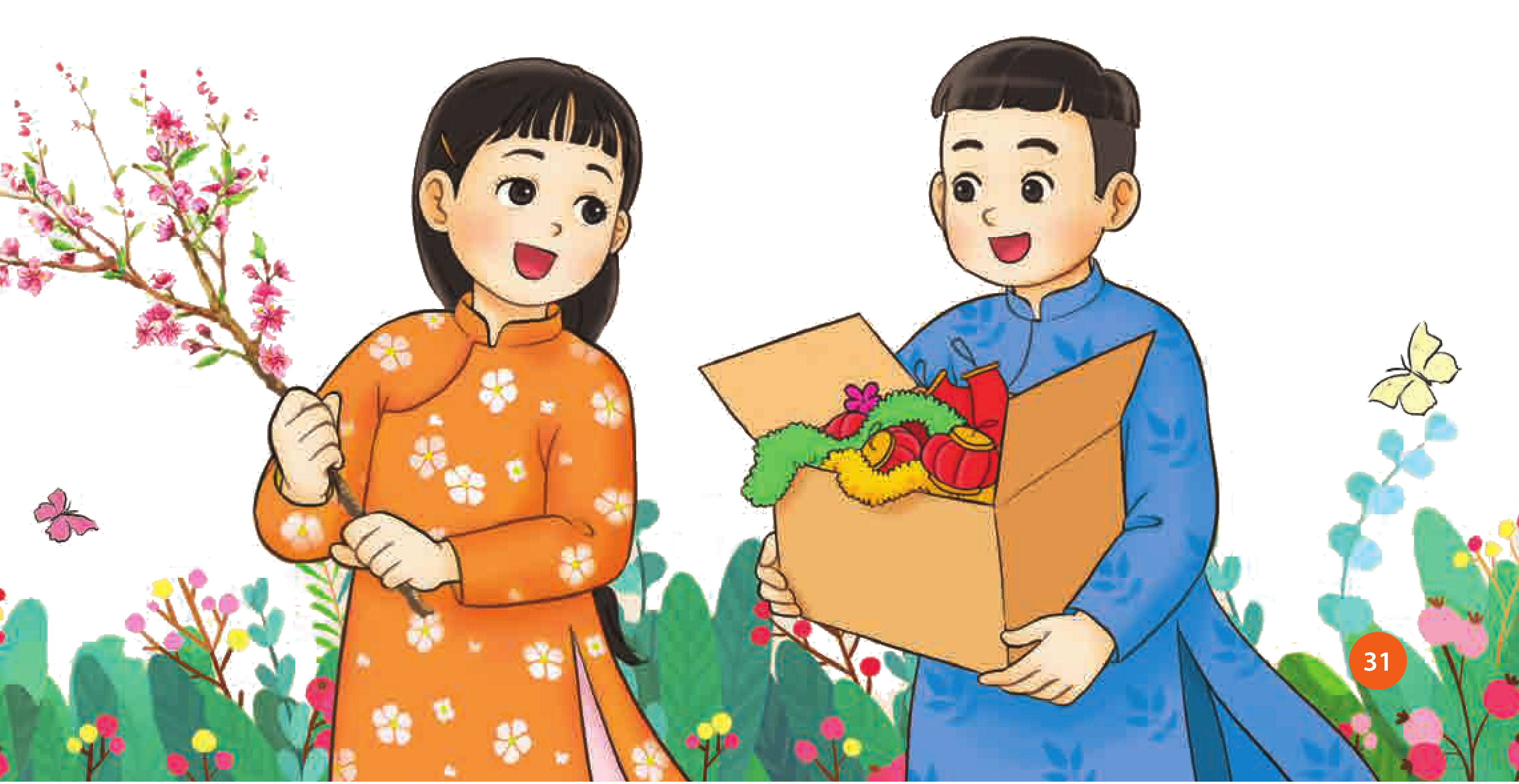 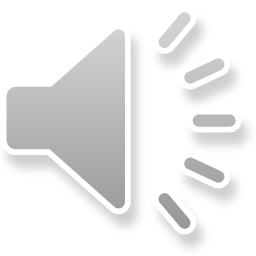 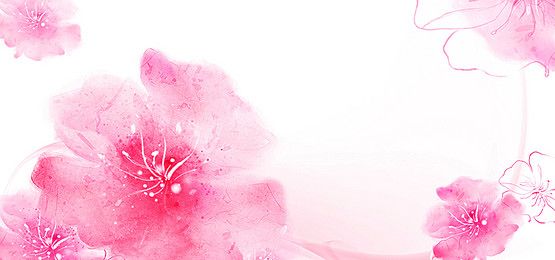 Câu 1+2
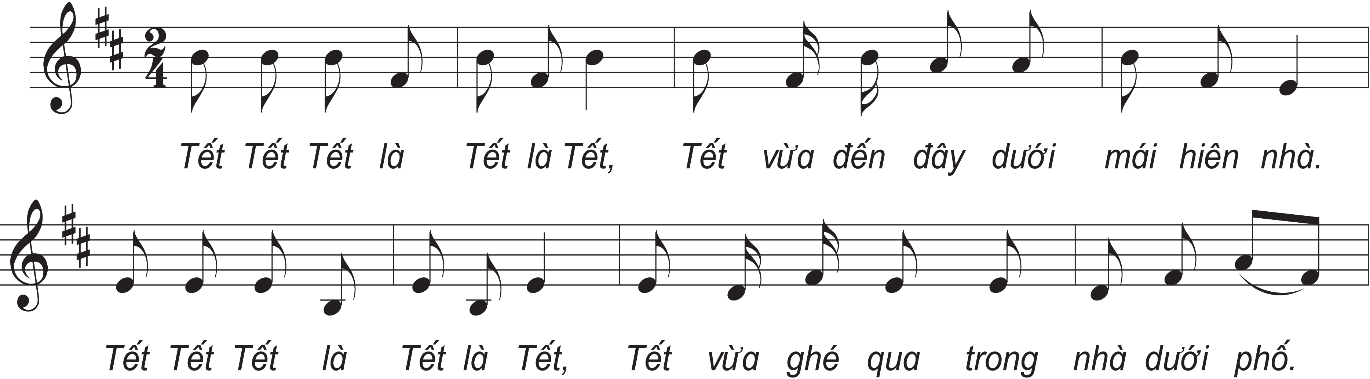 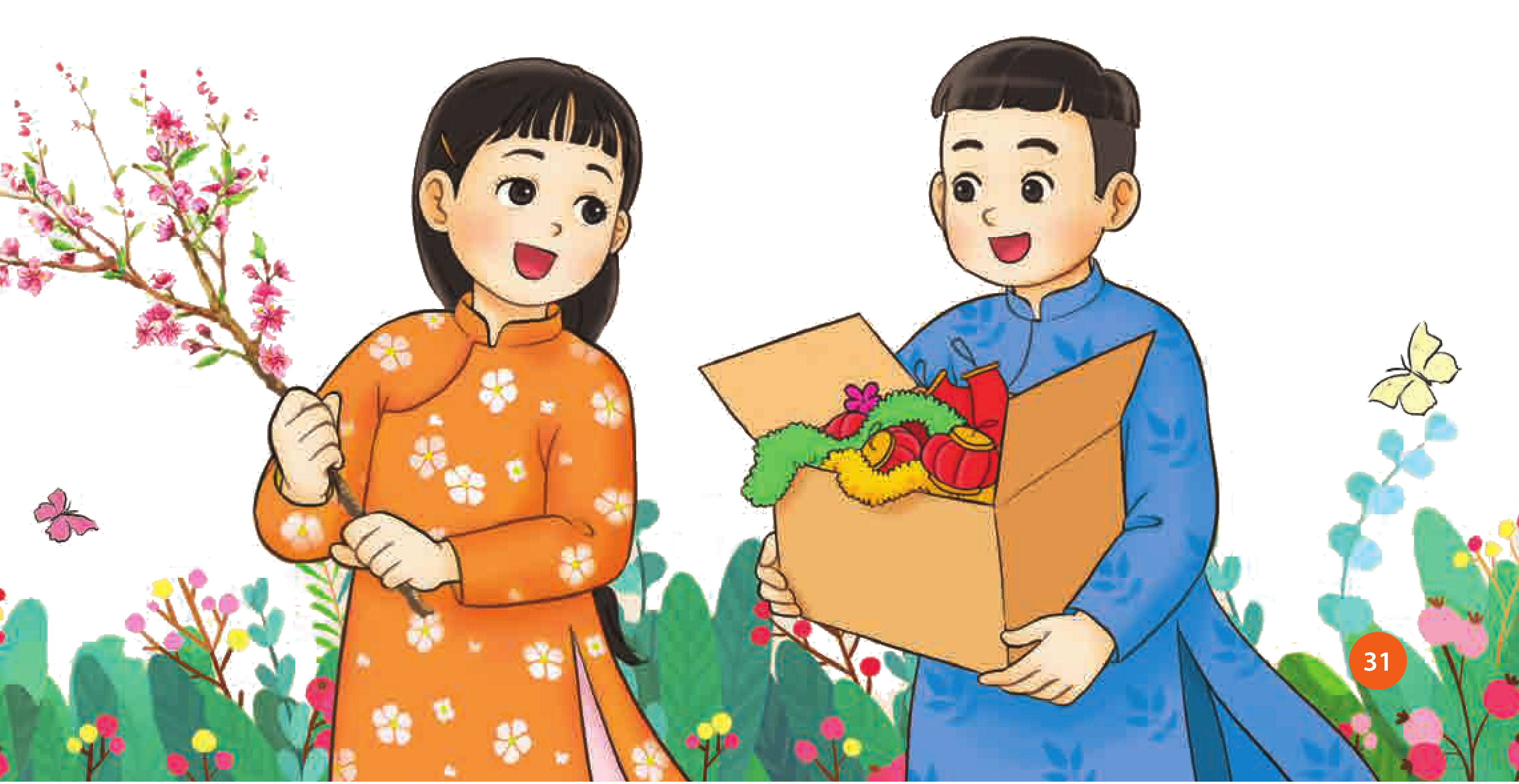 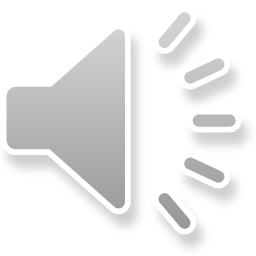 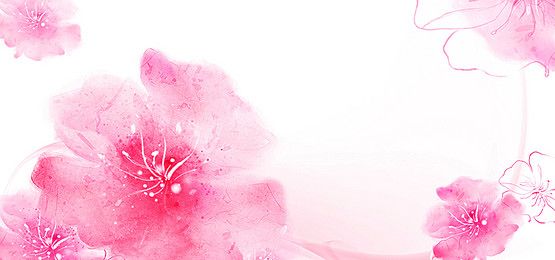 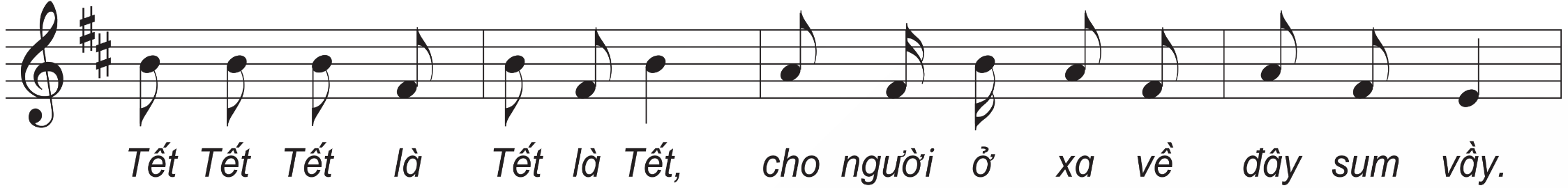 Câu 3(giống câu 1)
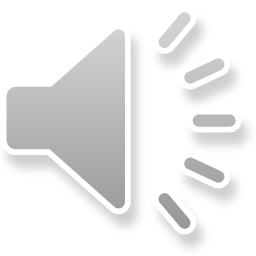 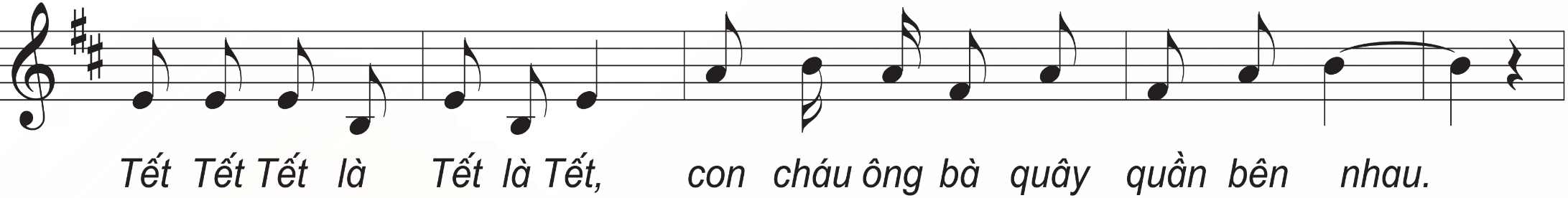 Câu 4
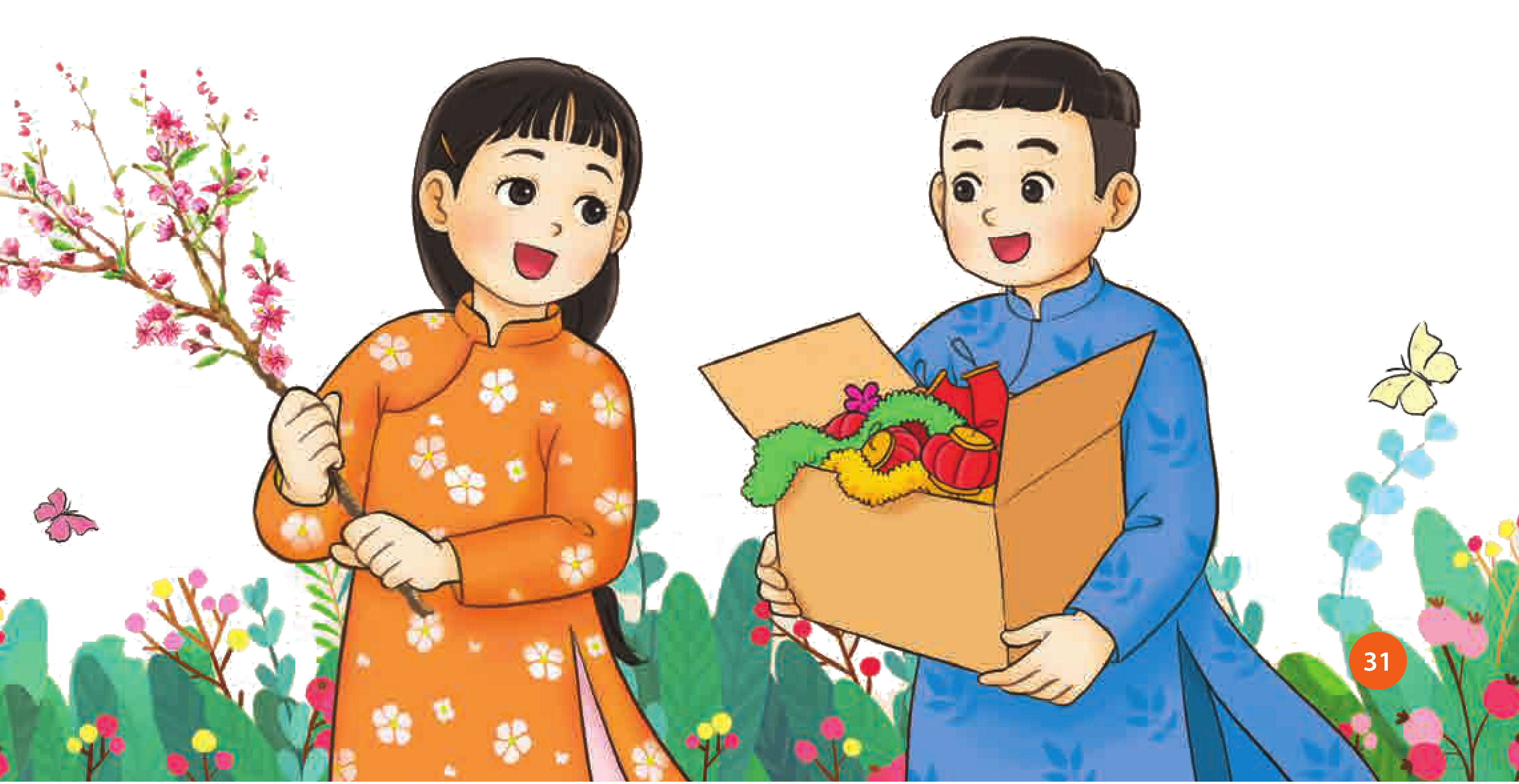 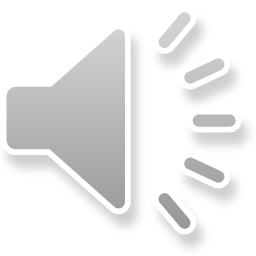 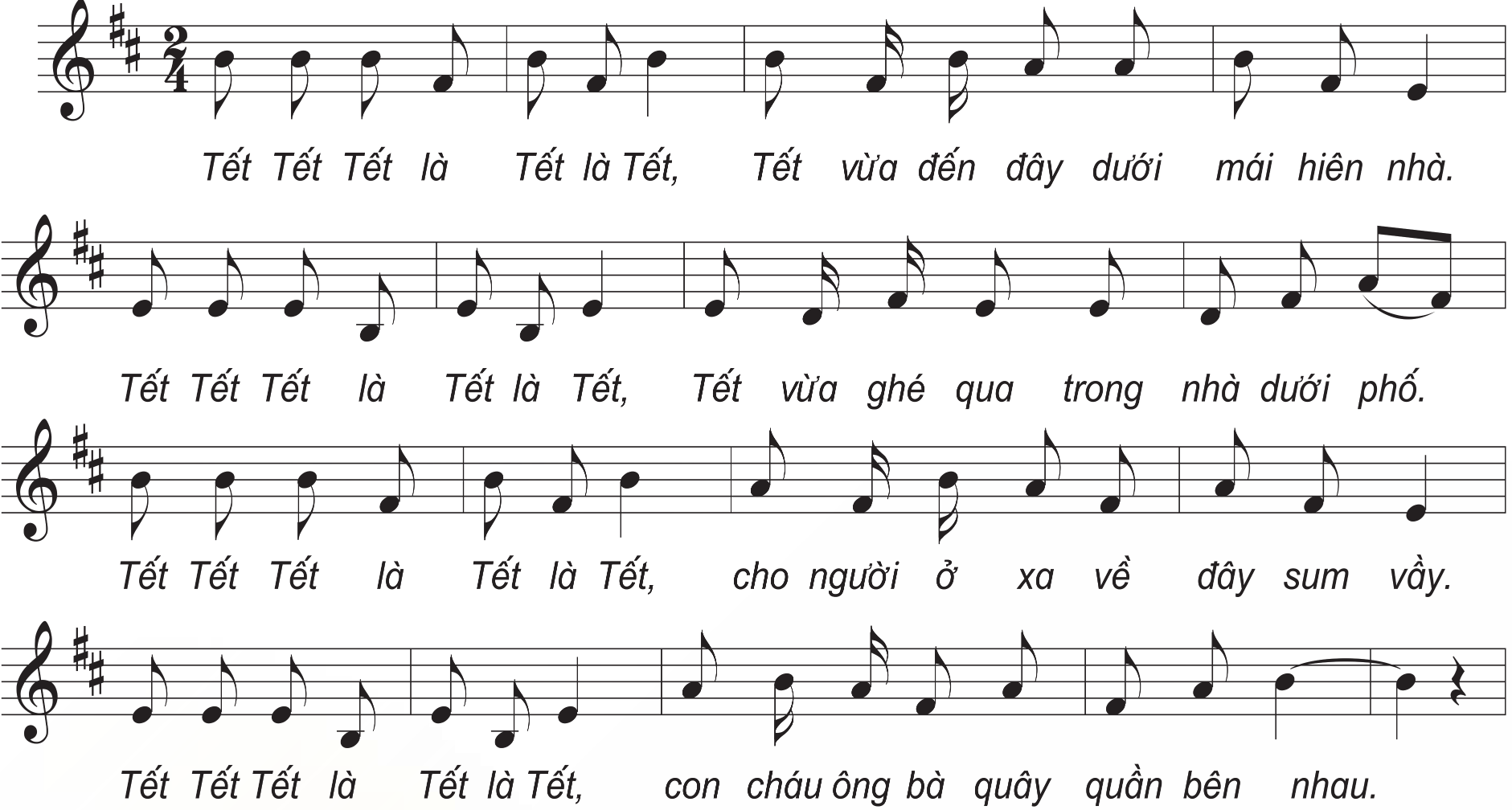 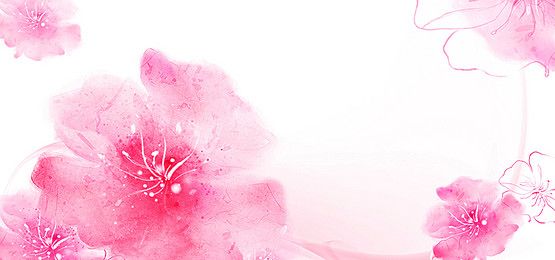 Câu 1+2+3+4
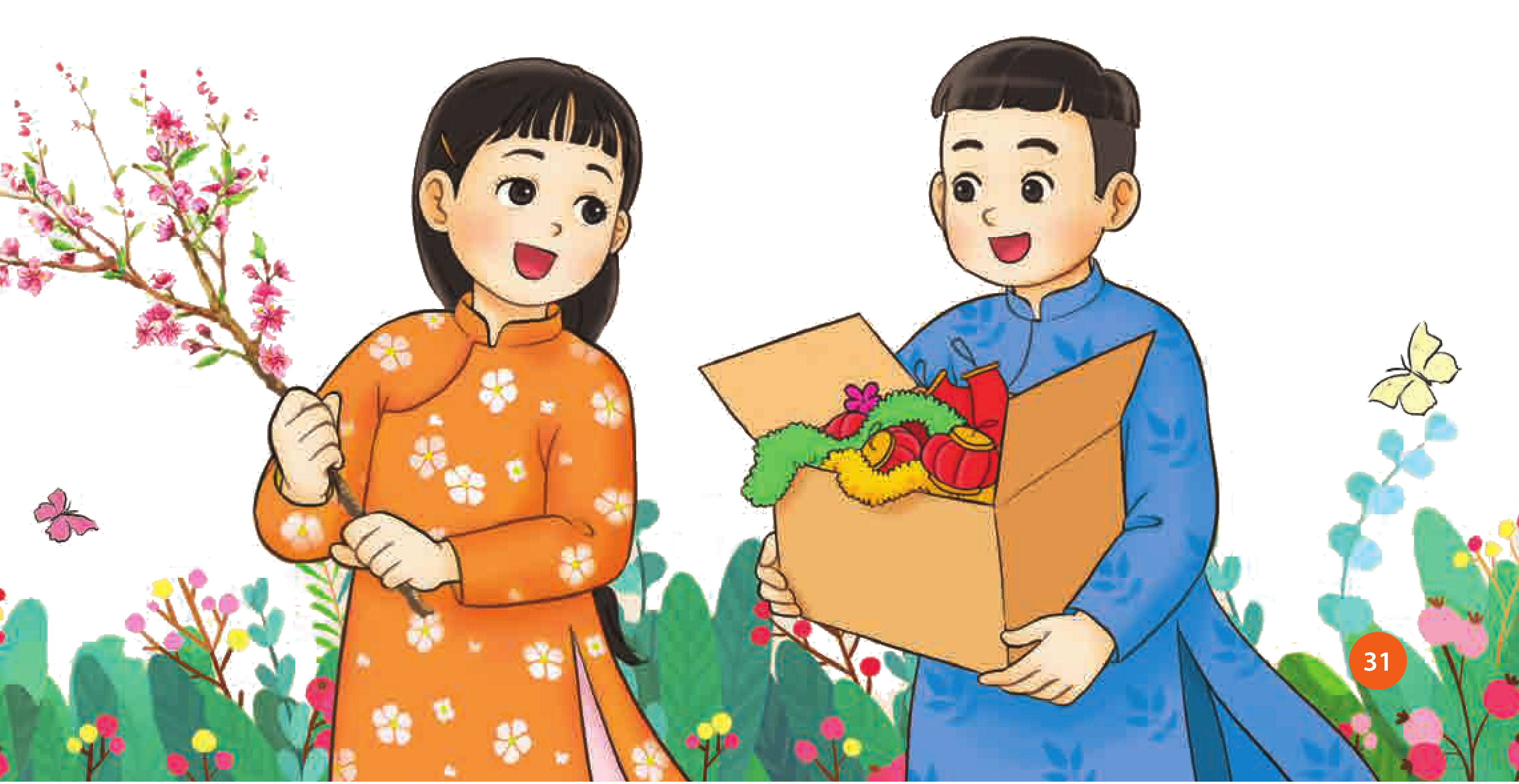 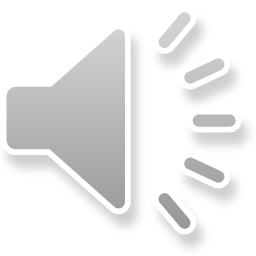 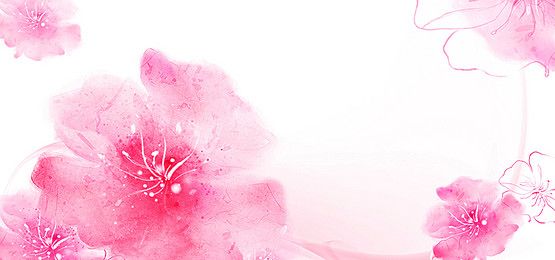 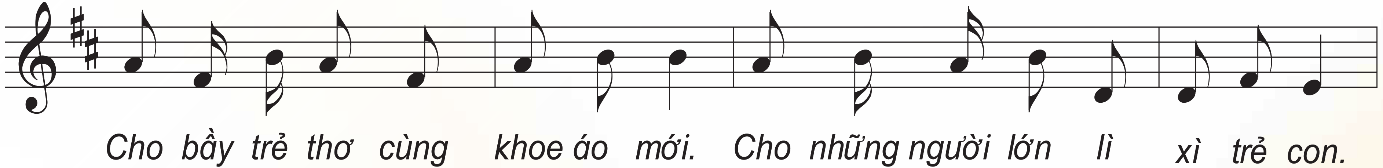 Câu 5
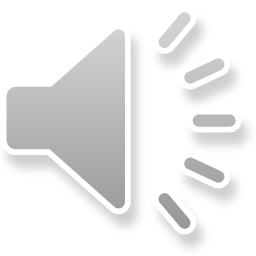 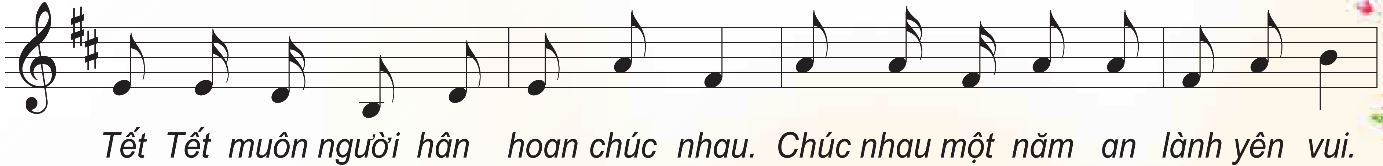 Câu 6
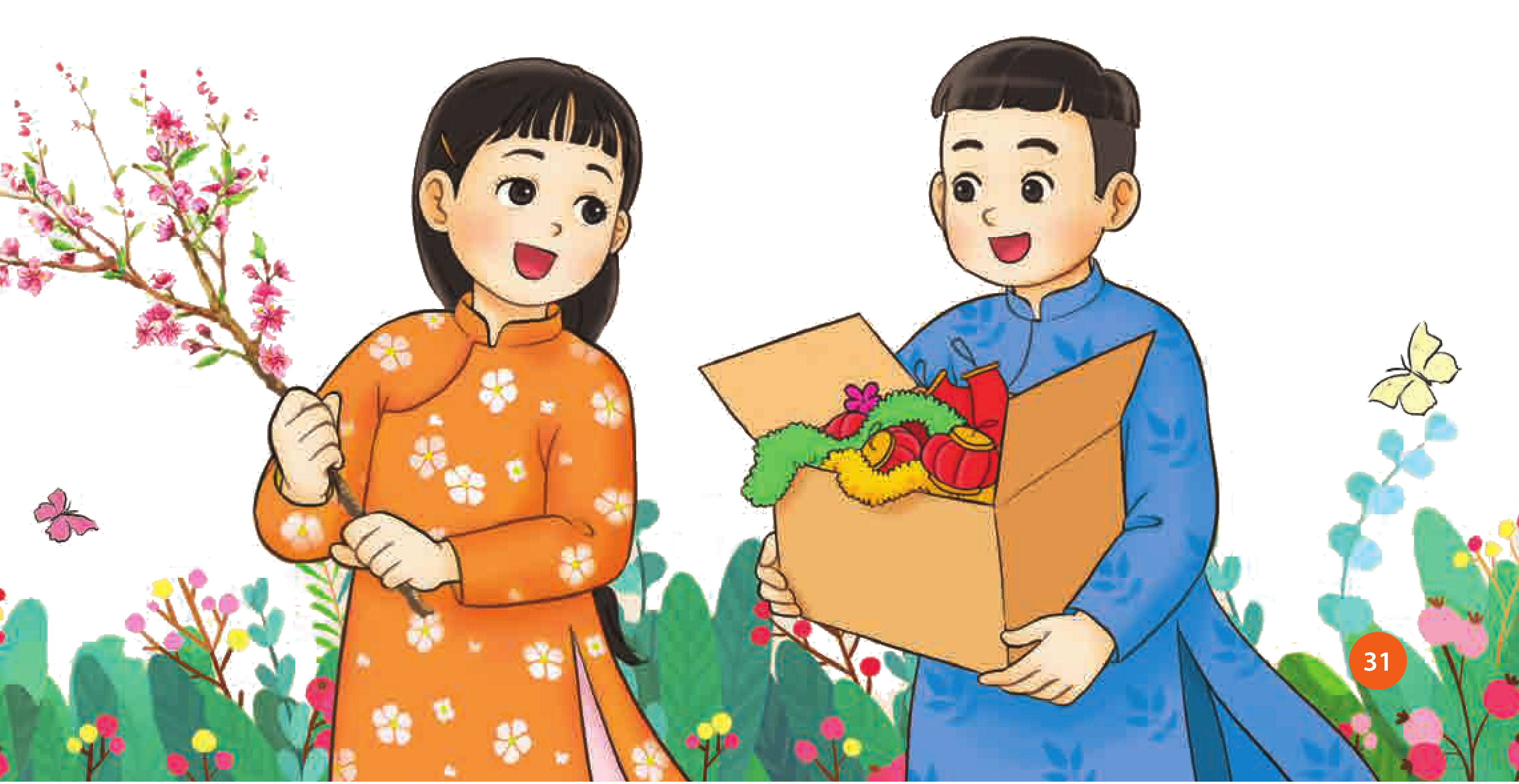 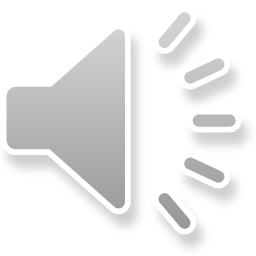 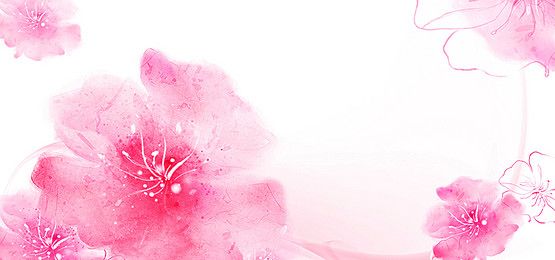 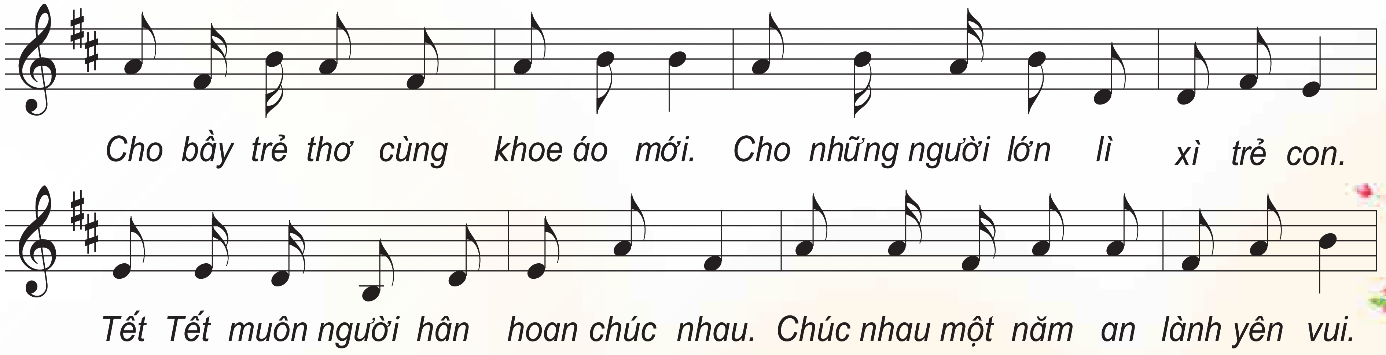 Câu 5+6
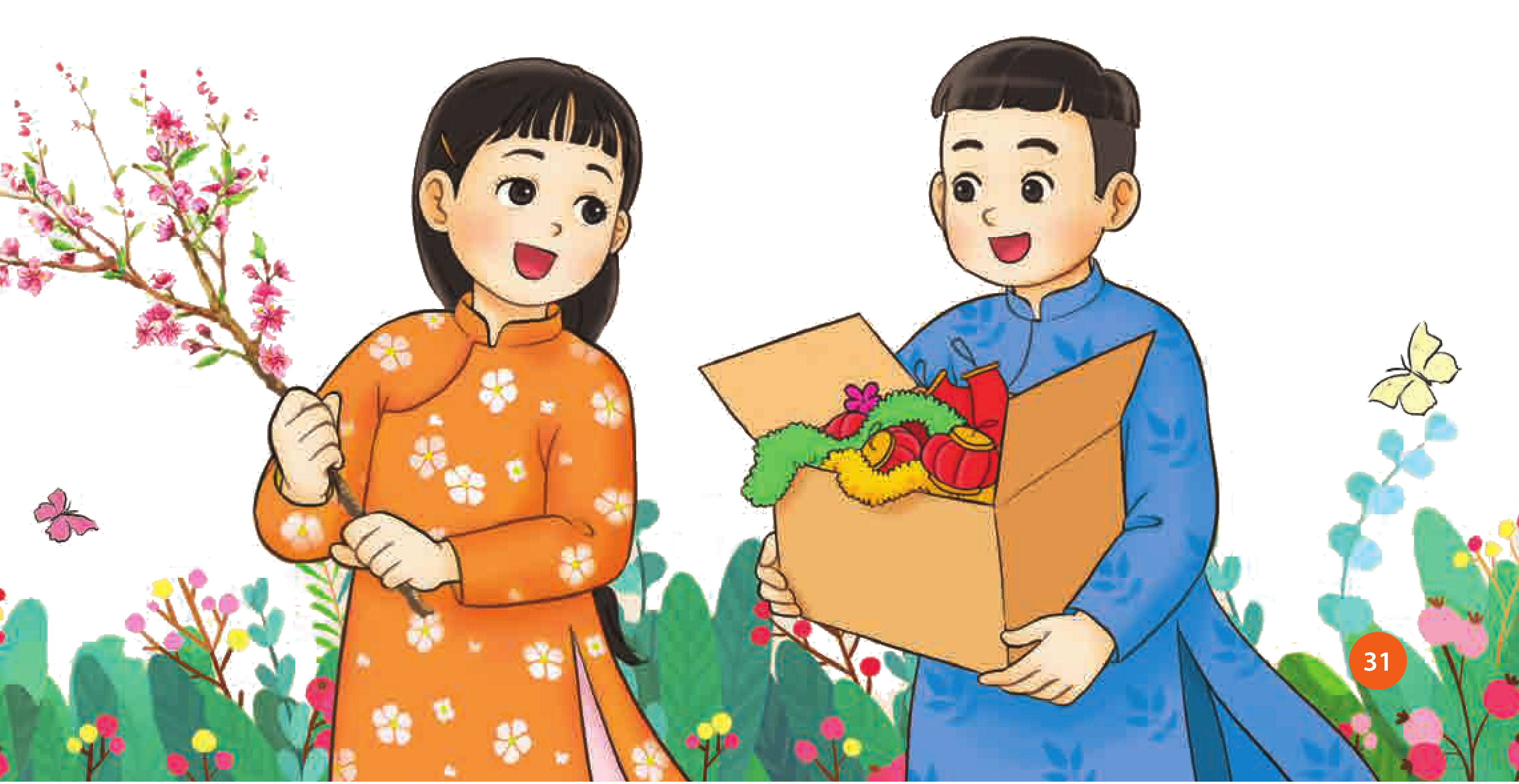 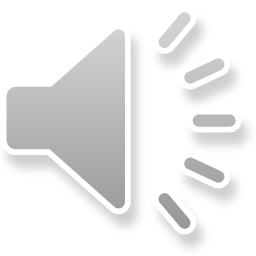 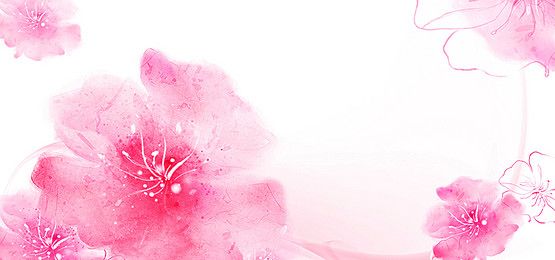 Dạy đọc tiết tấu 5+6
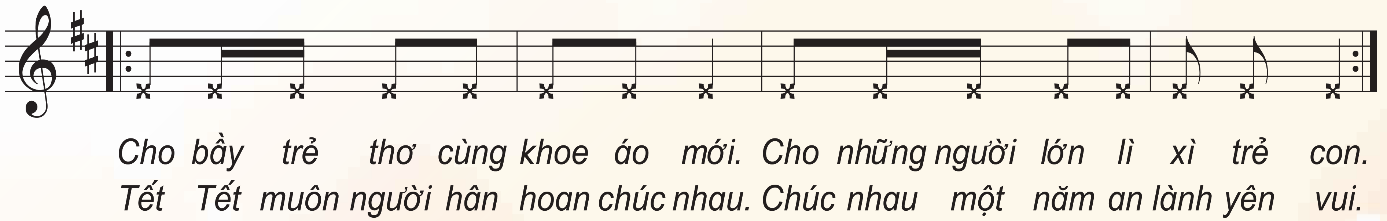 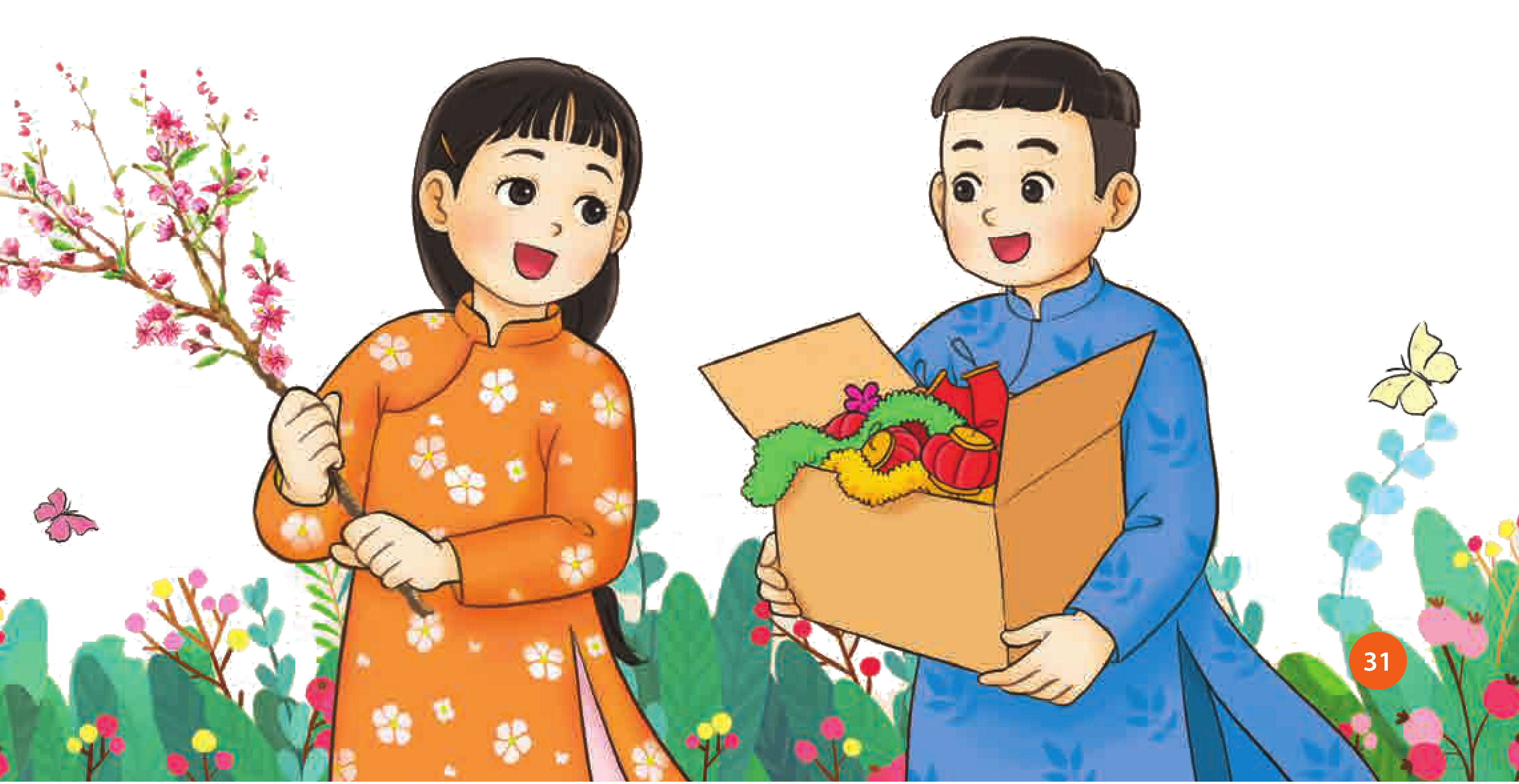 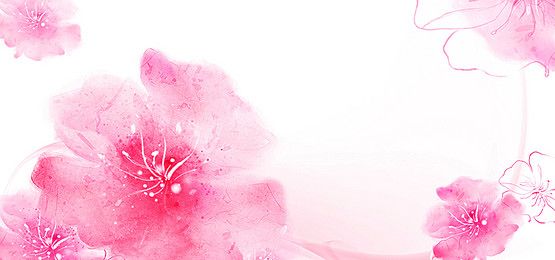 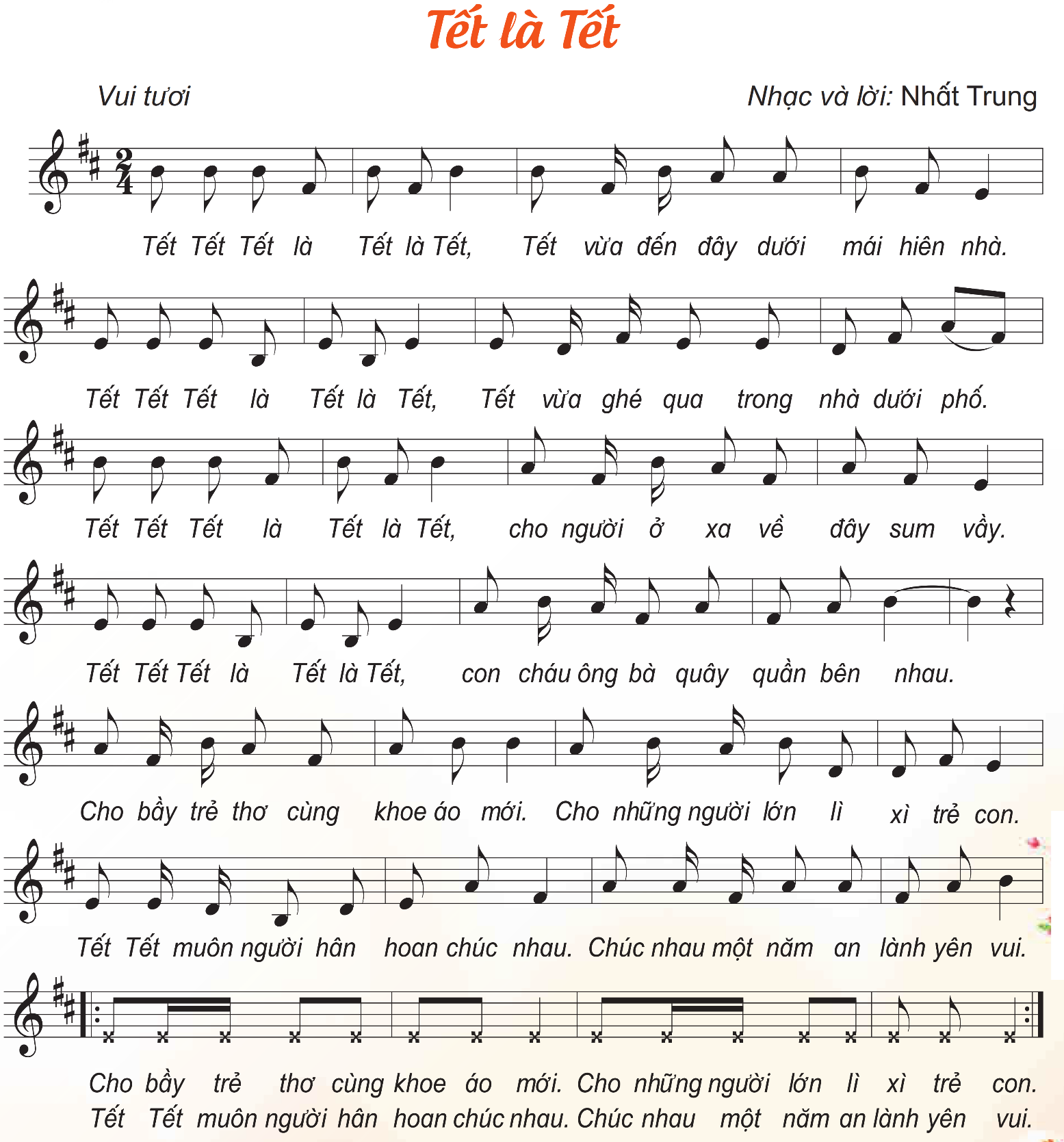 Luyện tập
Cả bài các hình thức
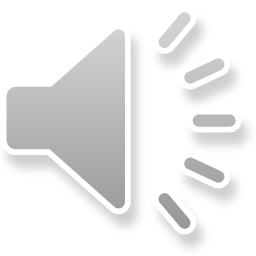 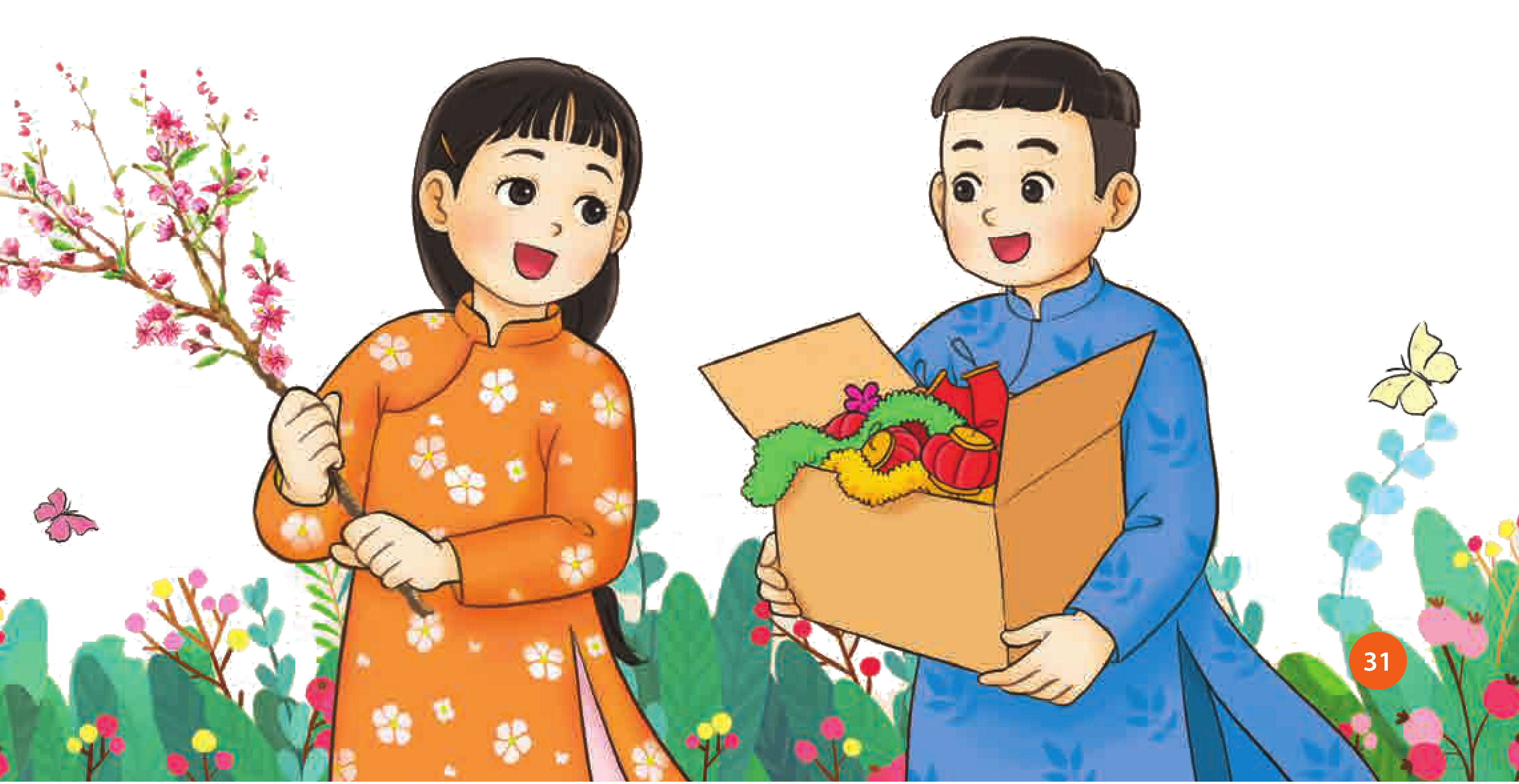 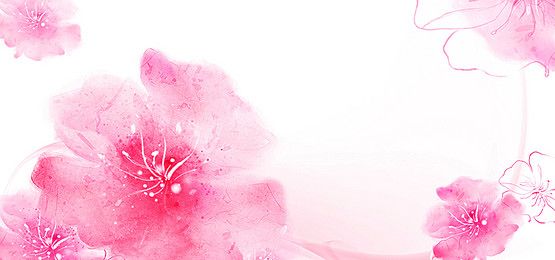 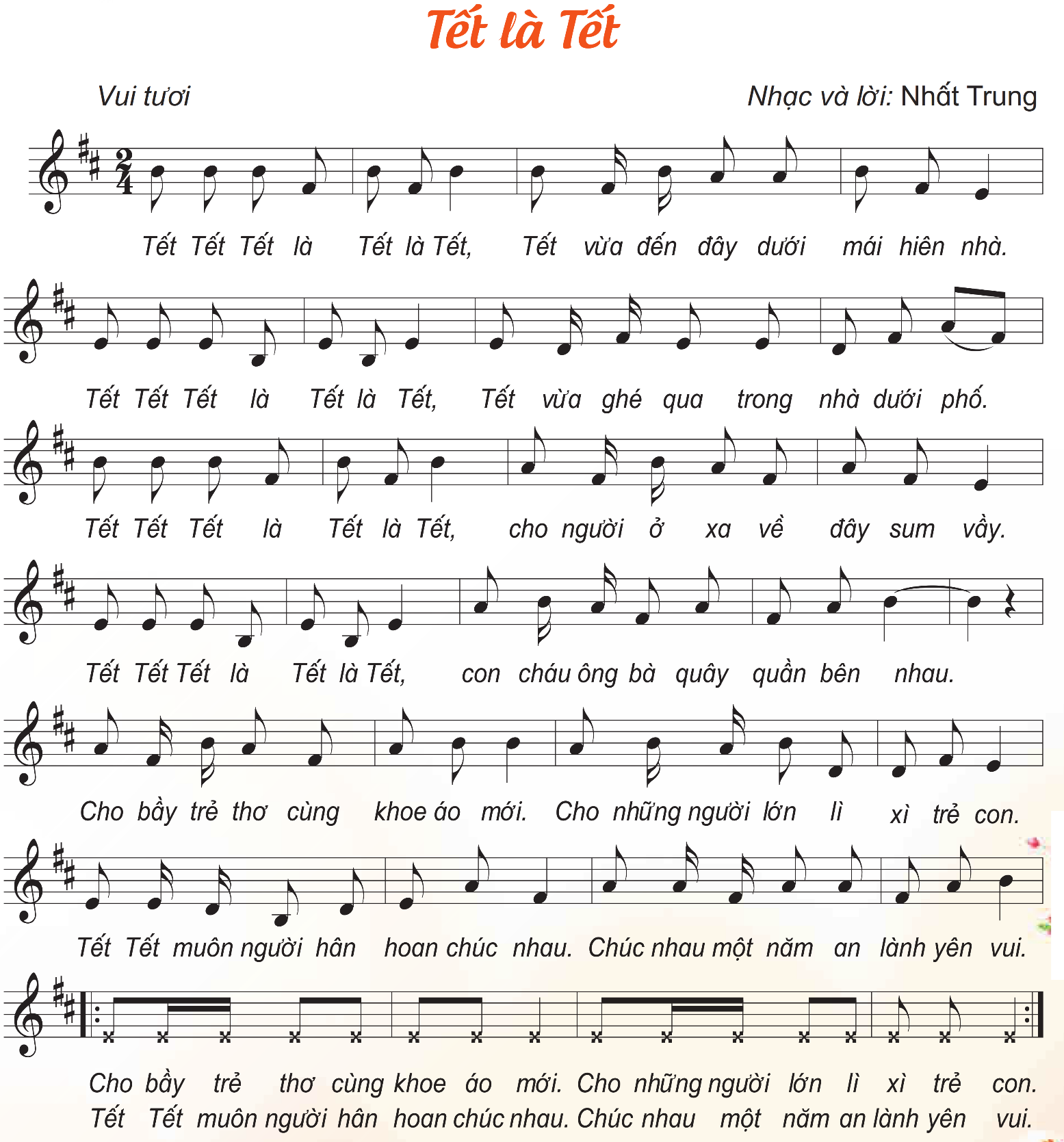 Hát vỗ tay theo nhịp
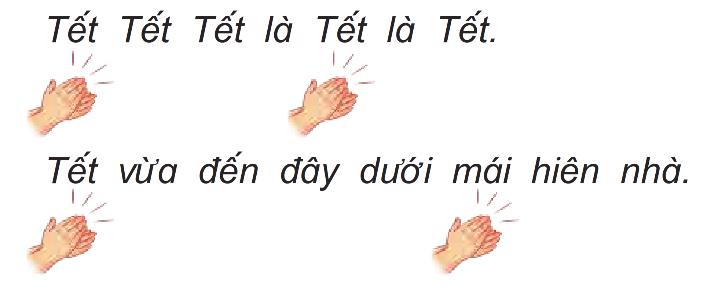 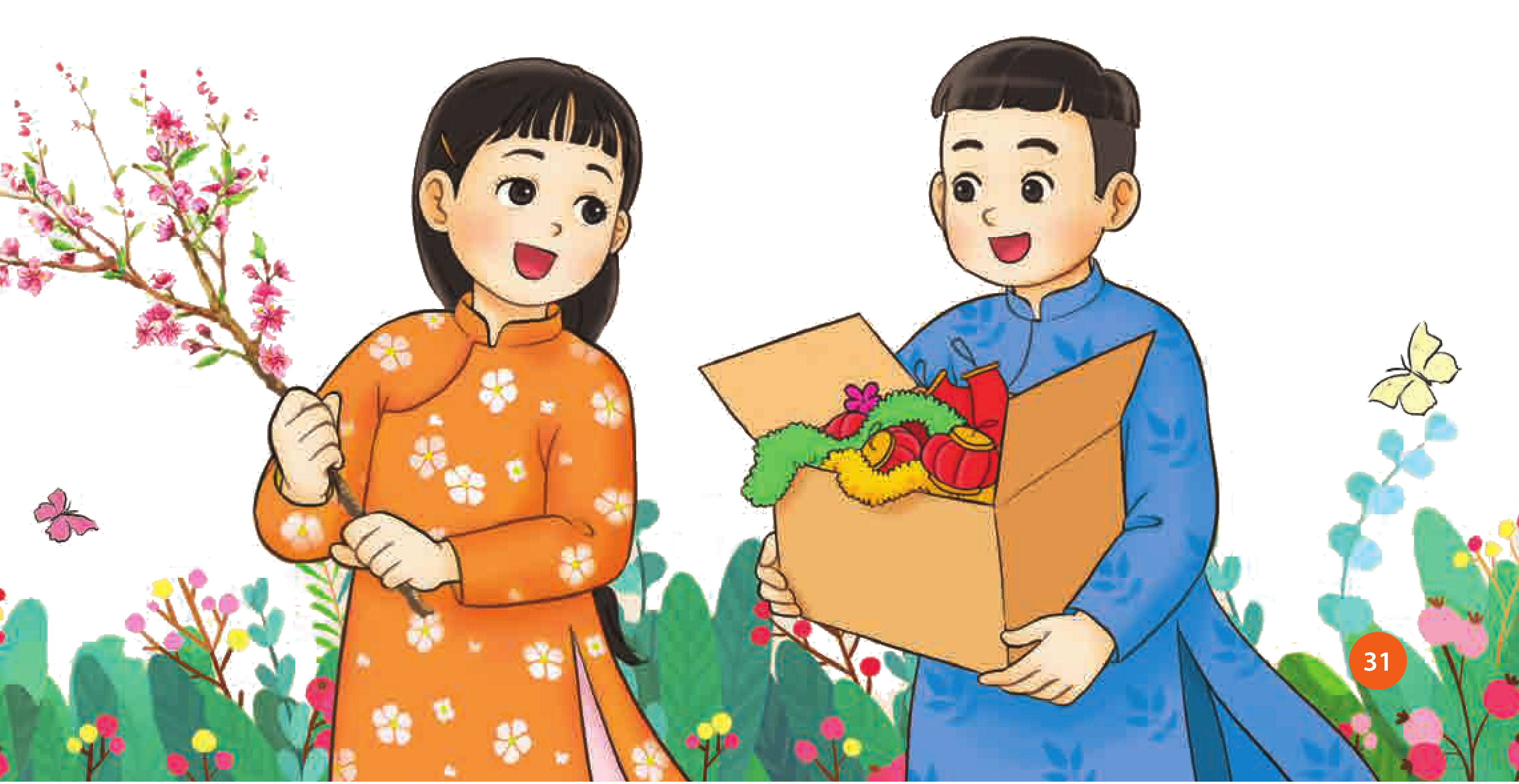 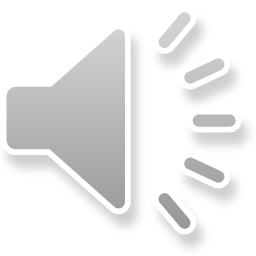 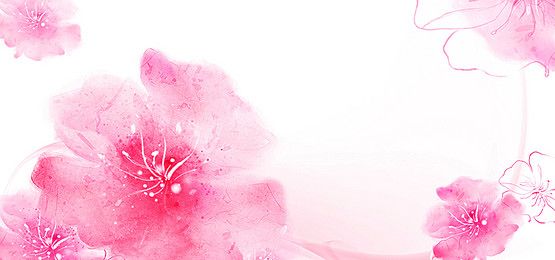 Đọc rap lời ca
Câu 1: Tết tết tết là tết là tết tết. Tết vừa đến đây dưới máy hiên nhàCâu 2: Tết tết tết là tết là tết tết. Tết vừa ghé qua trong nhà dưới phốCâu 3:Tết tết tết là tết là tết tết. Cho người ở xa về đây xum vầyCâu 4: Tết tết tết là tết là tết tết. Con cháu ông bà quây quần bên nhauCâu 5: Cho bầy trẻ thơ cùng kheo áo mới. Cho những người lớn lì xì trẻ con,Câu 6: Tất cả mọi người hân hoan chúc nhau. Chúc nhau một năm an lành yên vui
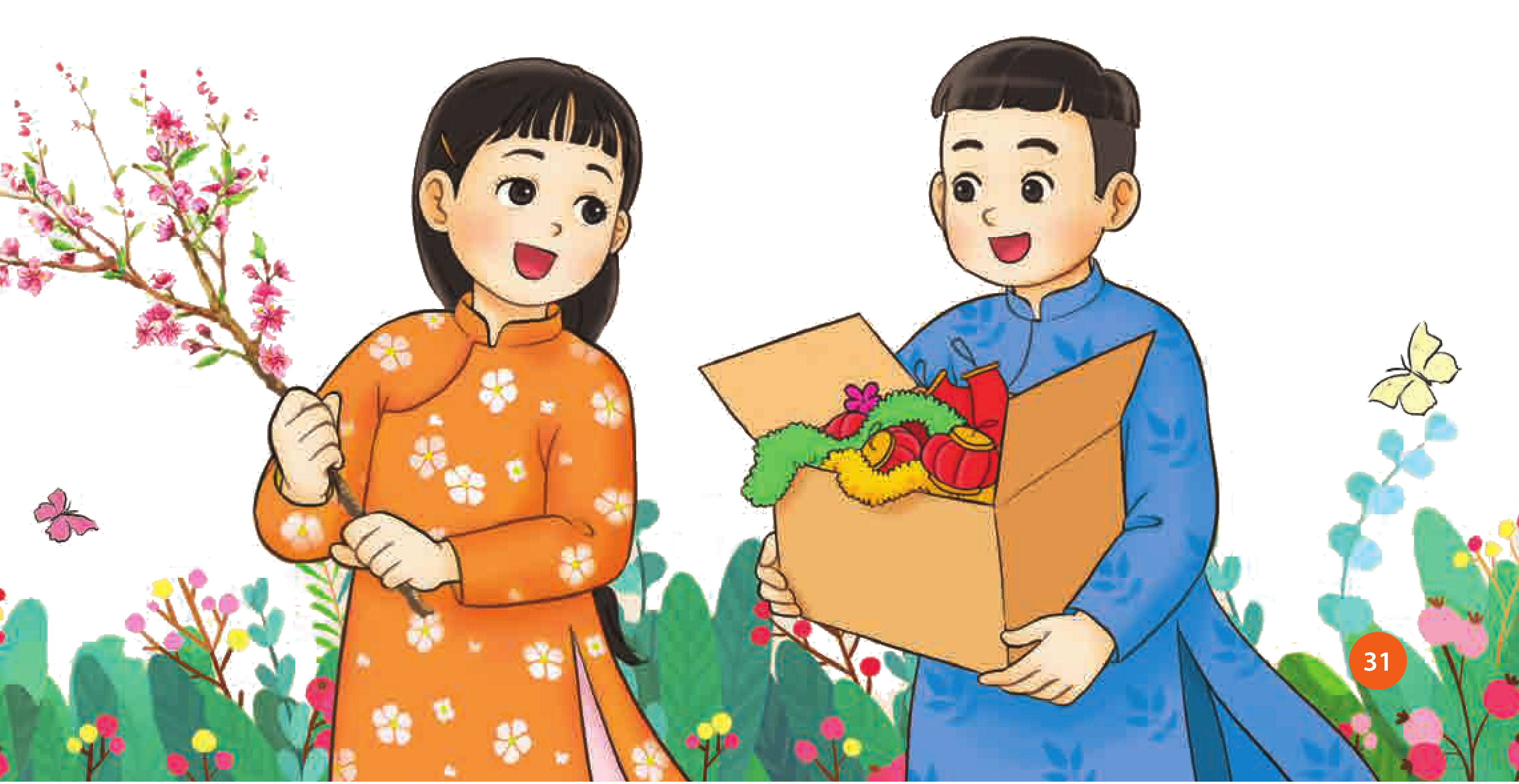 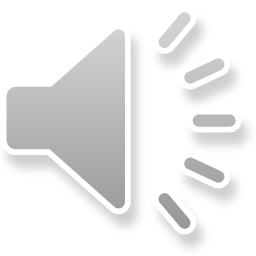 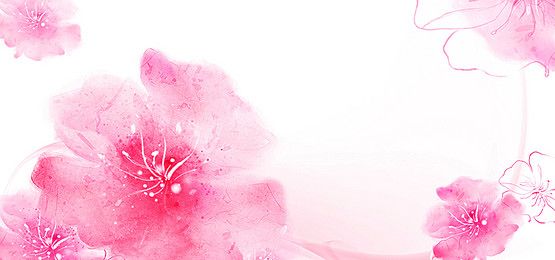 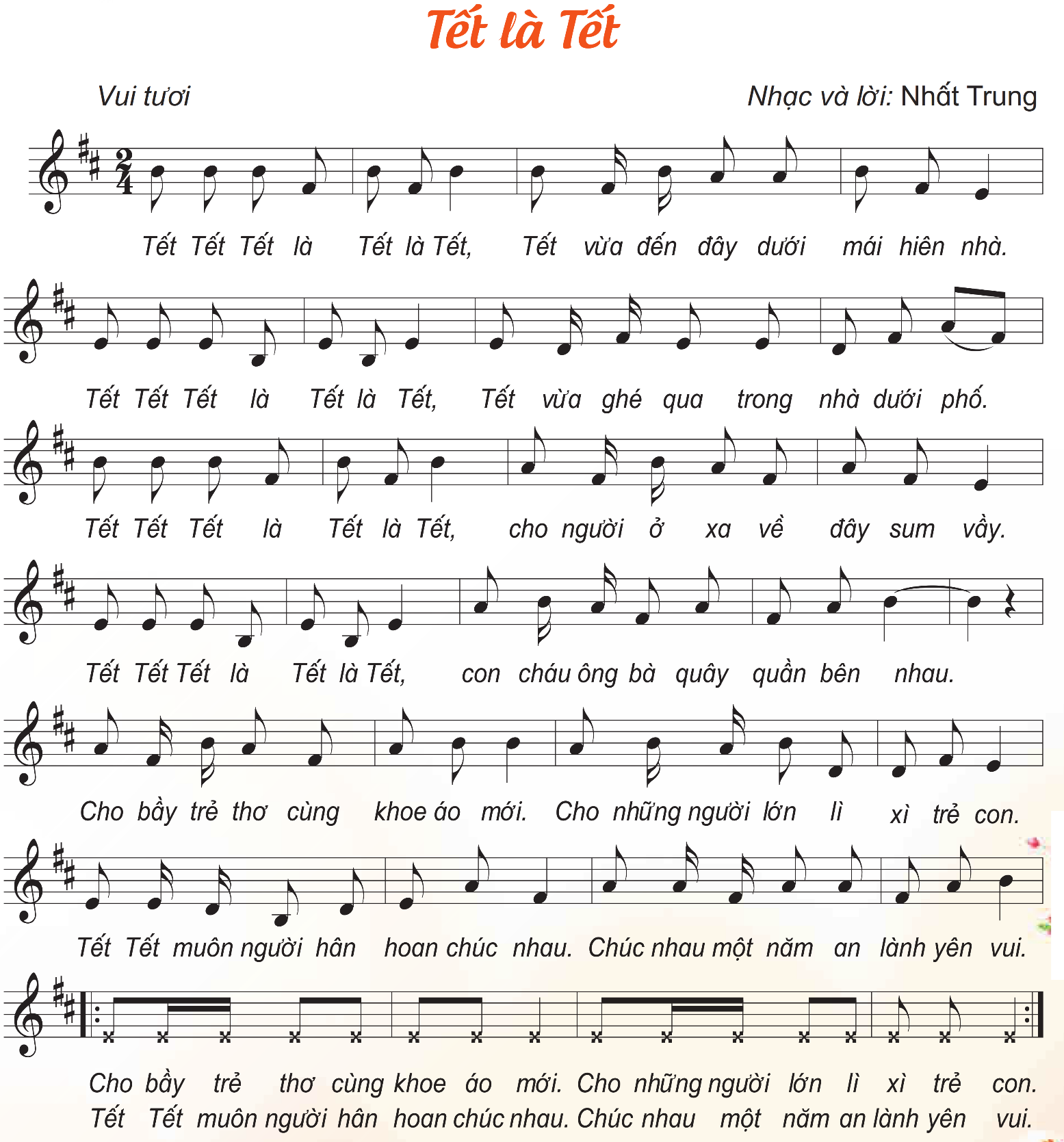 Hát nối tiếp kết hợp vỗ tay cùng bạn
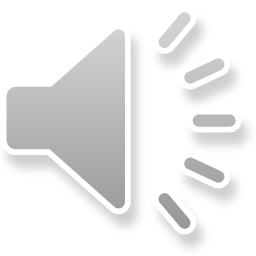 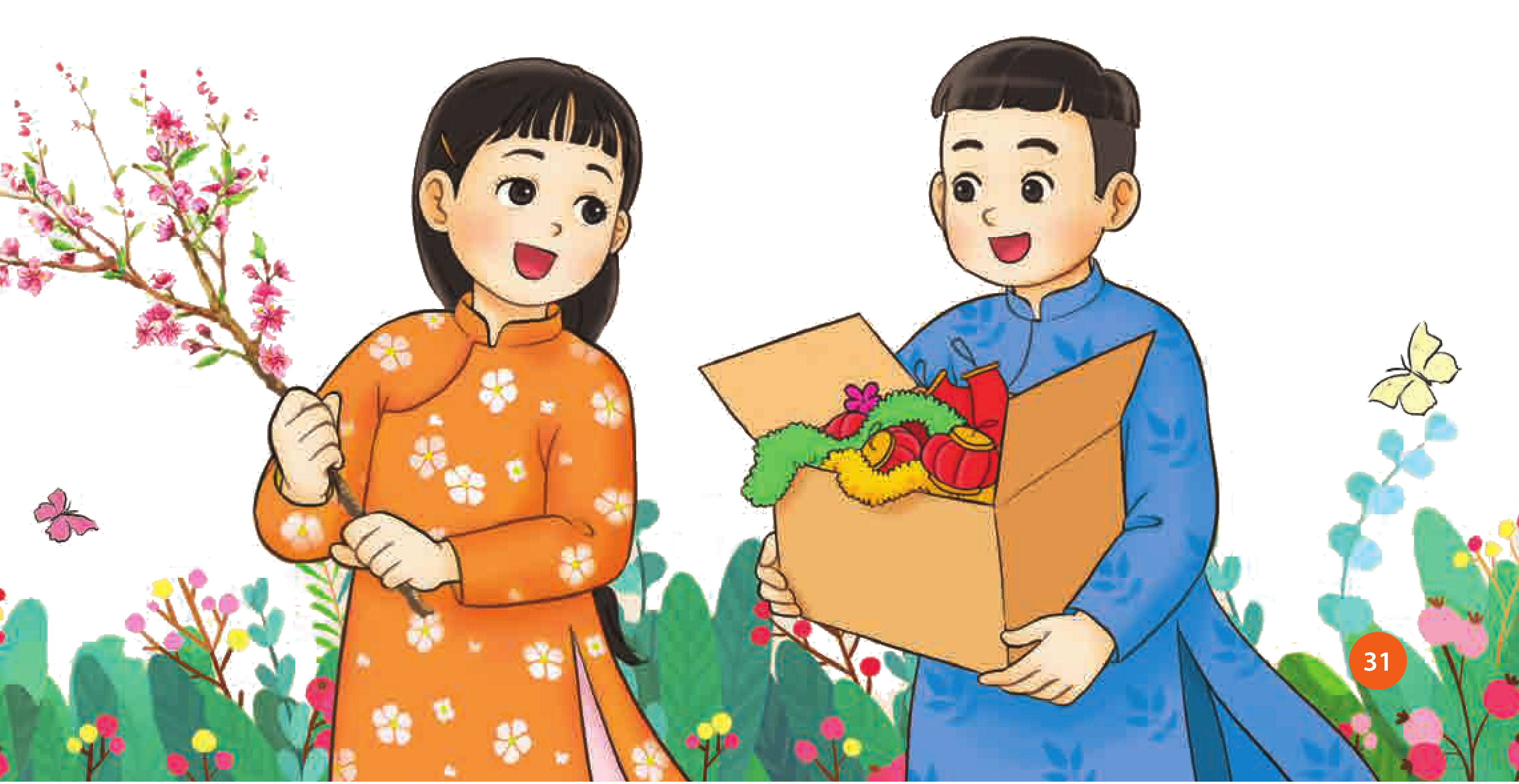 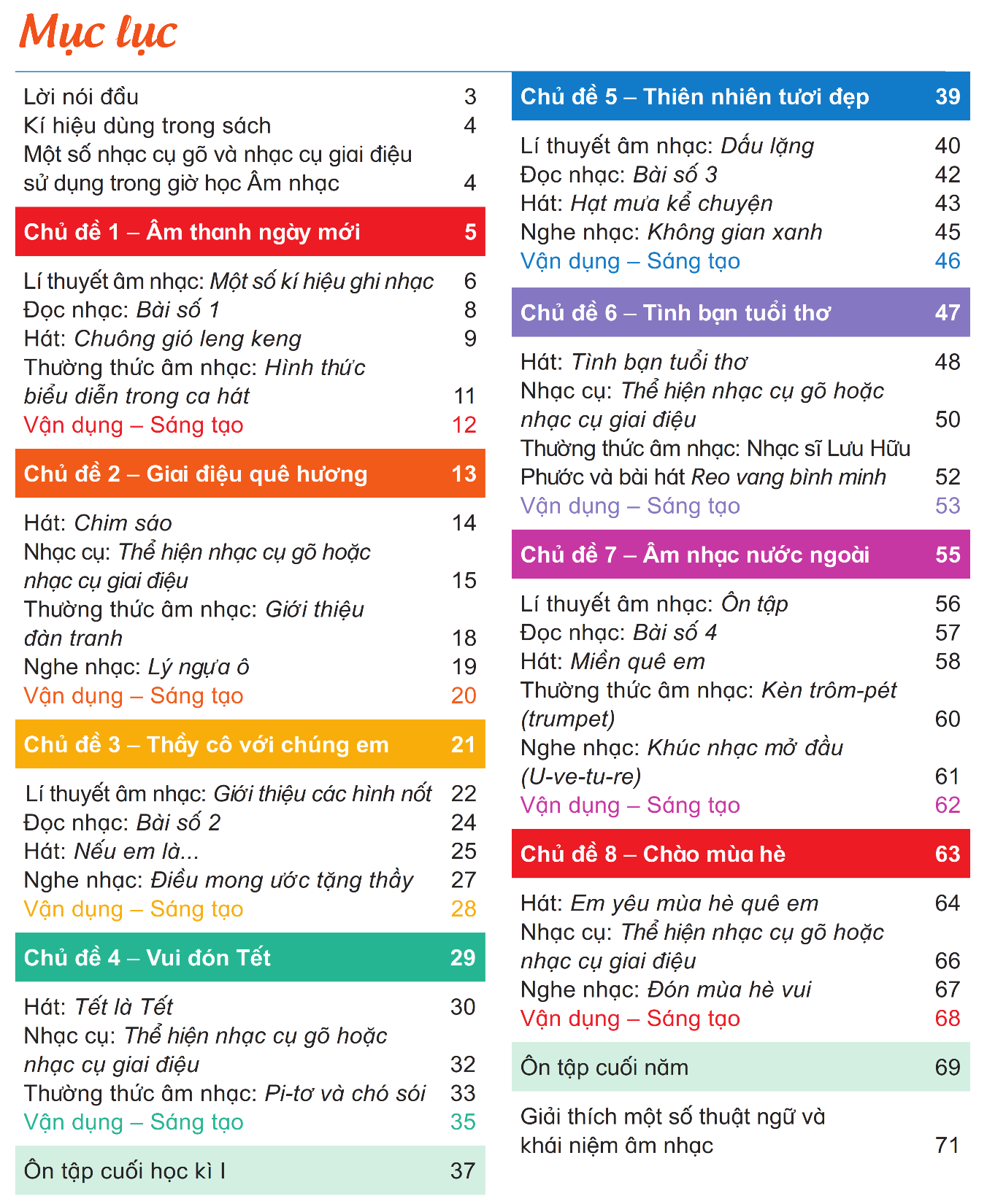 GIÁO DỤC, CỦNG CỐ DẶN DÒ
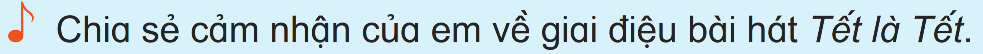 Chú ý hỏi song câu hỏi mới nêu giáo dục
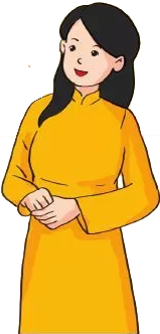 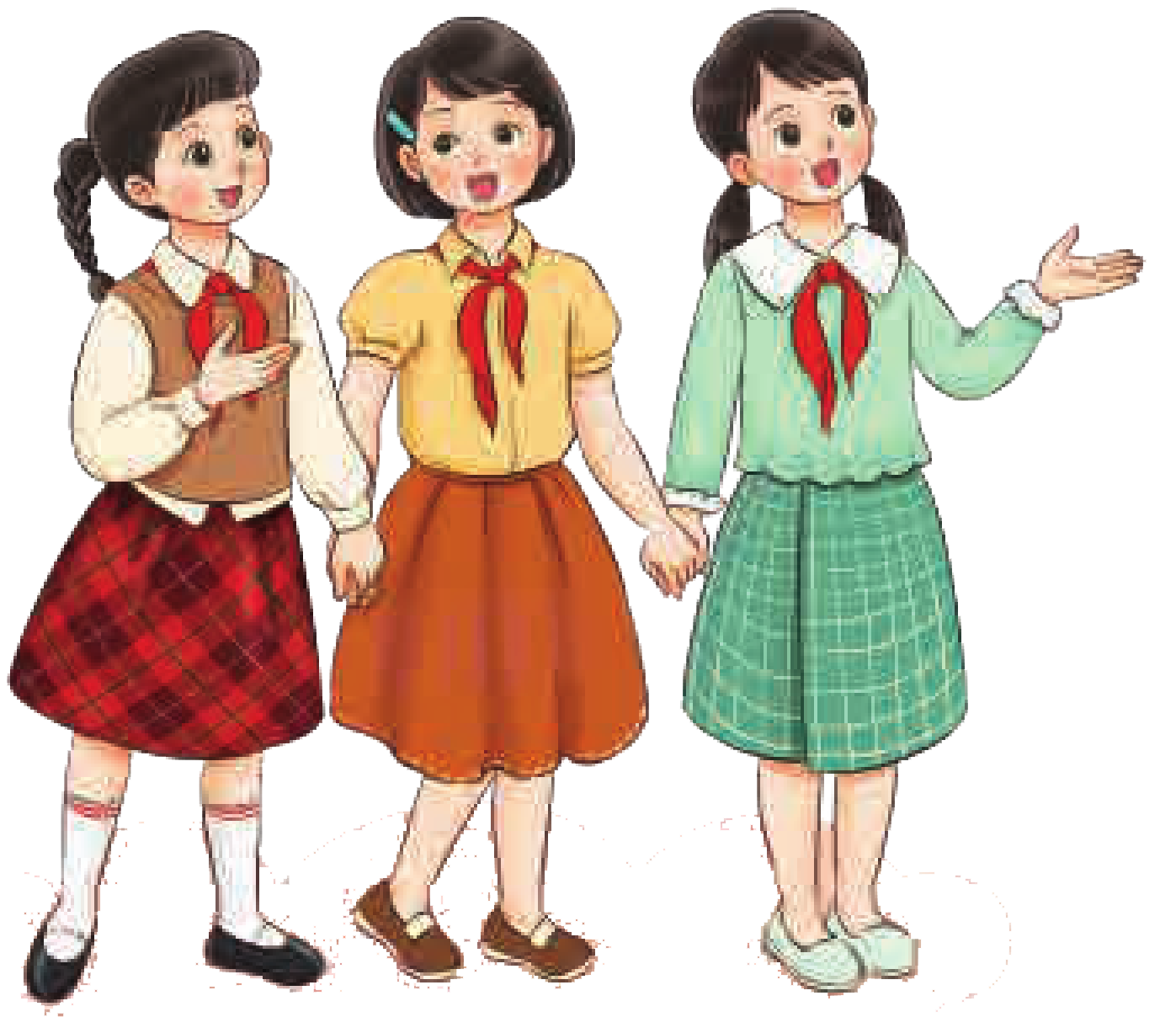 Chúc quý thầy cô mạnh khỏe
Các em học sinh chăm ngoan học giỏi
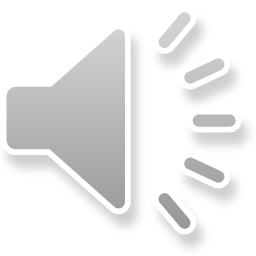 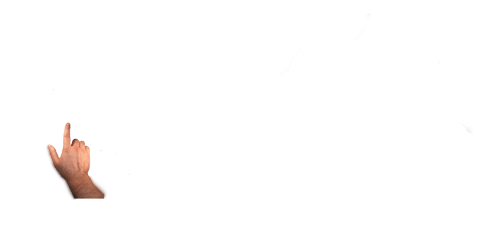 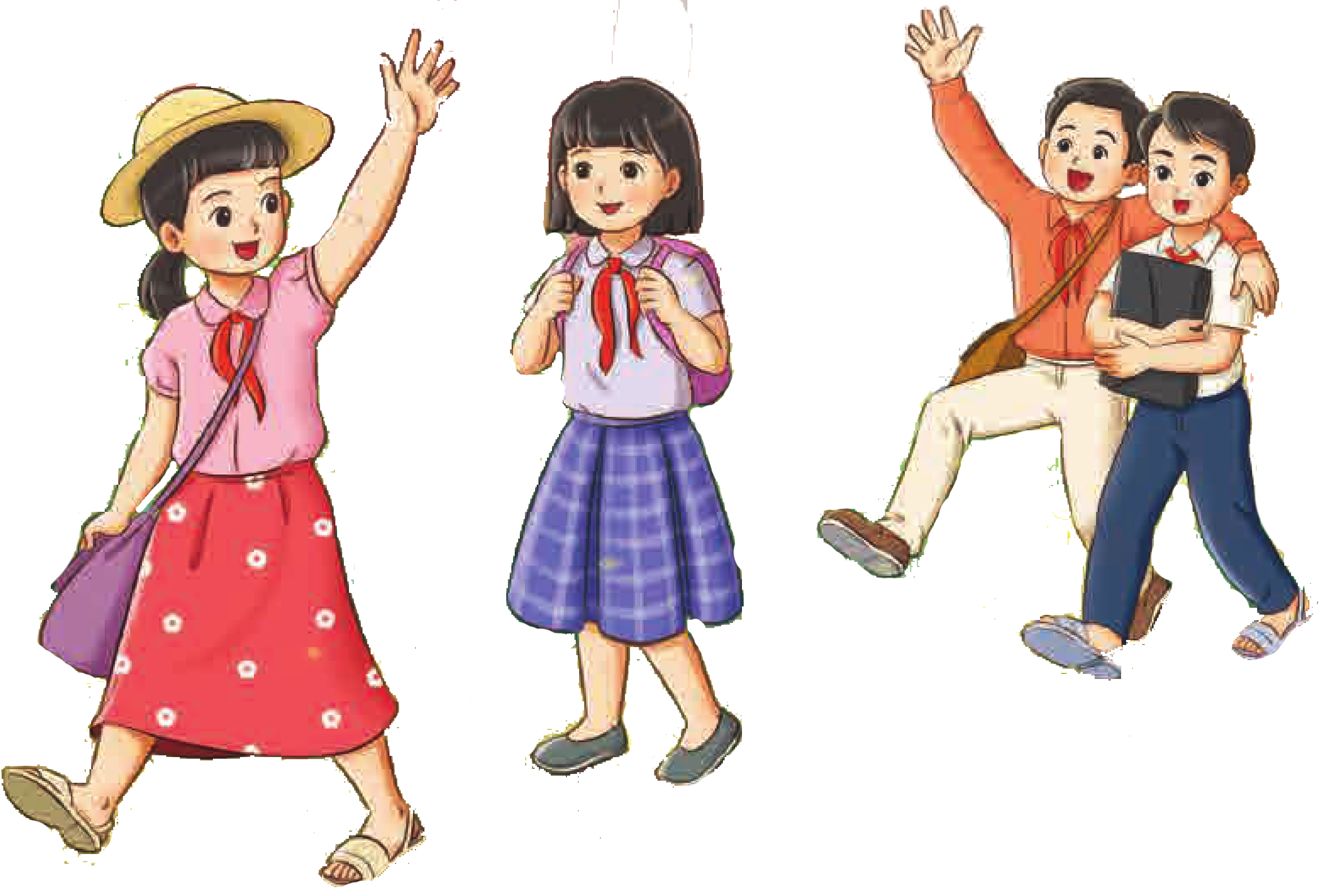